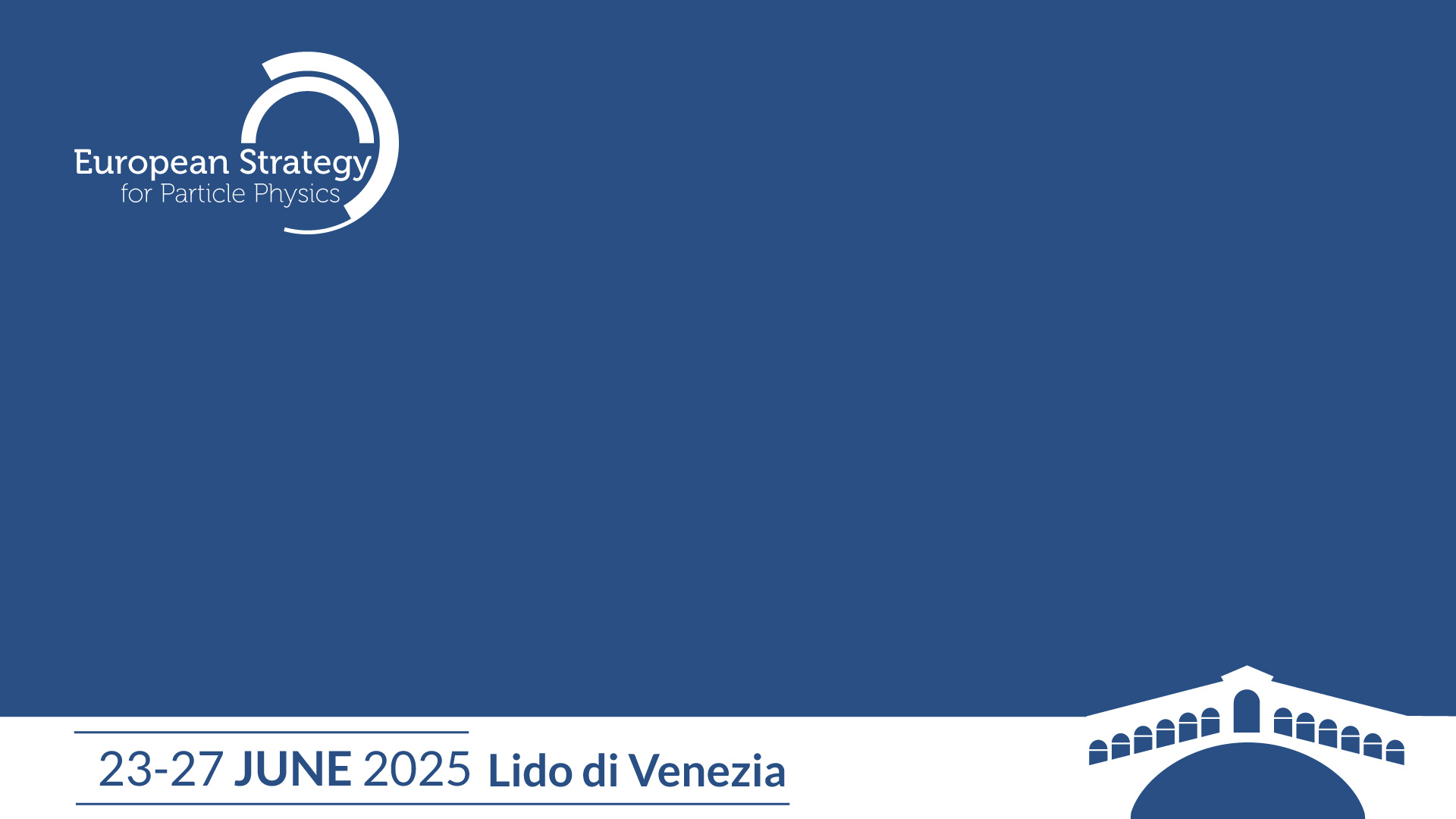 Status and open questions in flavour physics
Gino Isidori (University of Zürich)
Outline
2026 ESPPU – Open Symposium (Venice, June 2025) 		                   G. Isidori - Status and open questions in Flavour Physics
2
Part I.The open questions
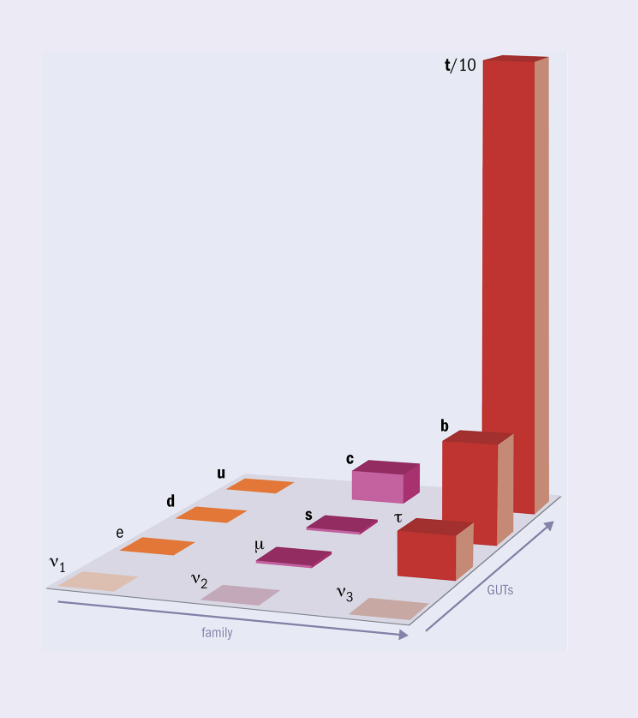 2026 ESPPU – Open Symposium (Venice, June 2025) 		                   G. Isidori - Status and open questions in Flavour Physics
3
The open questions: the SM flavour puzzle
The “flavor puzzle” is an old problem, that emerged well before the Standard Model (SM) was conceived  [ “Who ordered the muon ?” - I. Rabi  (~1950) ].
Current (SM version) of the puzzle:

Why do we have 3 copies of fermions with identical gauge quantum numbers
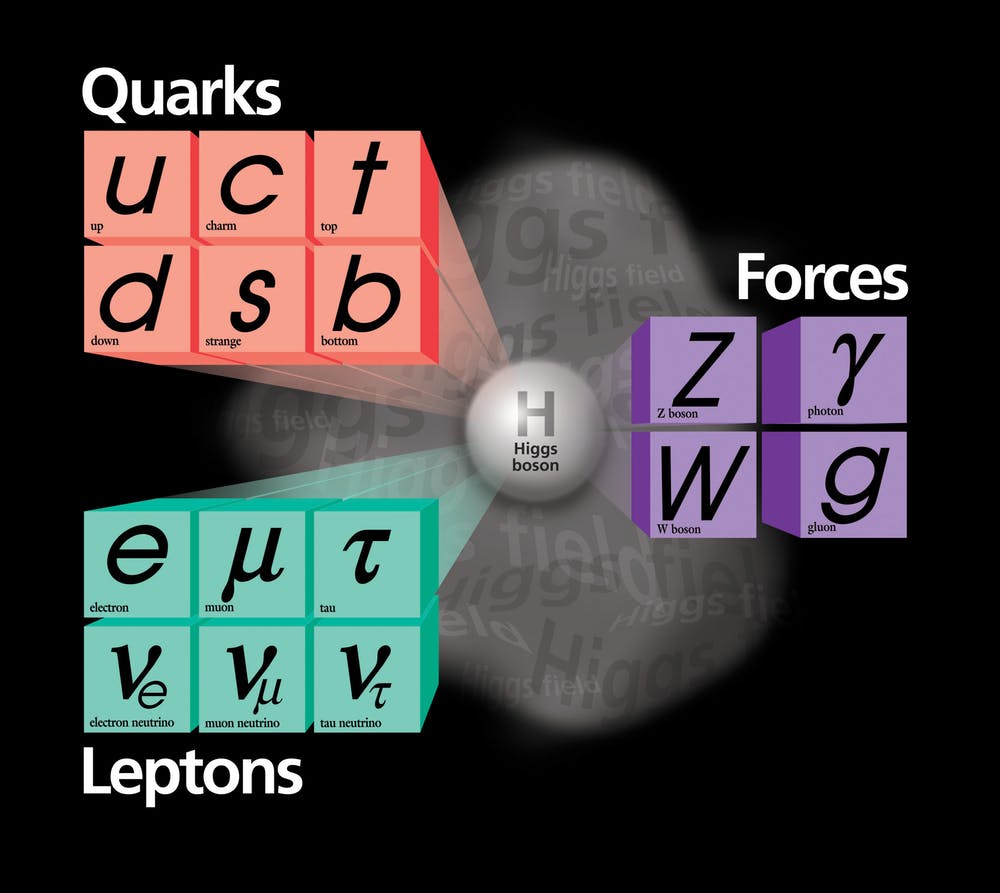 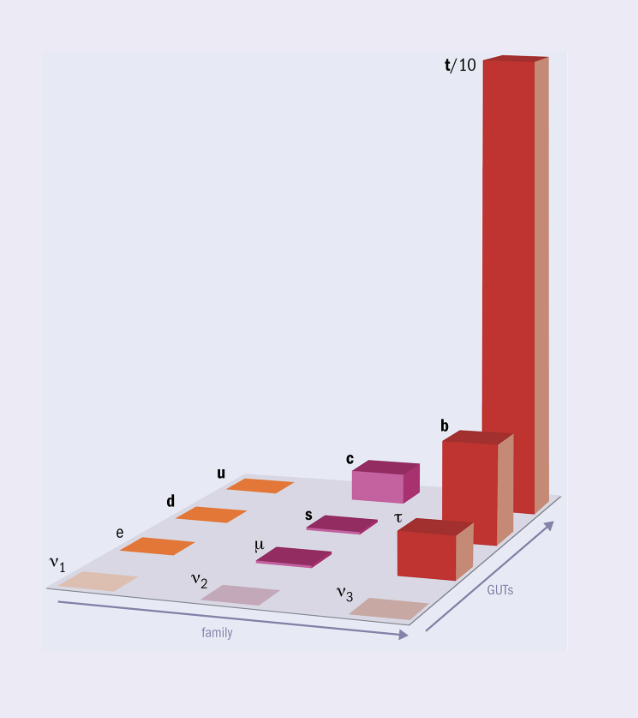 What determines their highly non-trivial mass matrices?
2026 ESPPU – Open Symposium (Venice, June 2025) 		                   G. Isidori - Status and open questions in Flavour Physics
4
The open questions: the SM flavour puzzle
Fermion masses are the results of the Yukawa interactions → Inescapable link between Higgs and flavor, whose origin can be addressed only beyond the SM…
High-energy
degrees of freedom
(UV theory)
qLi
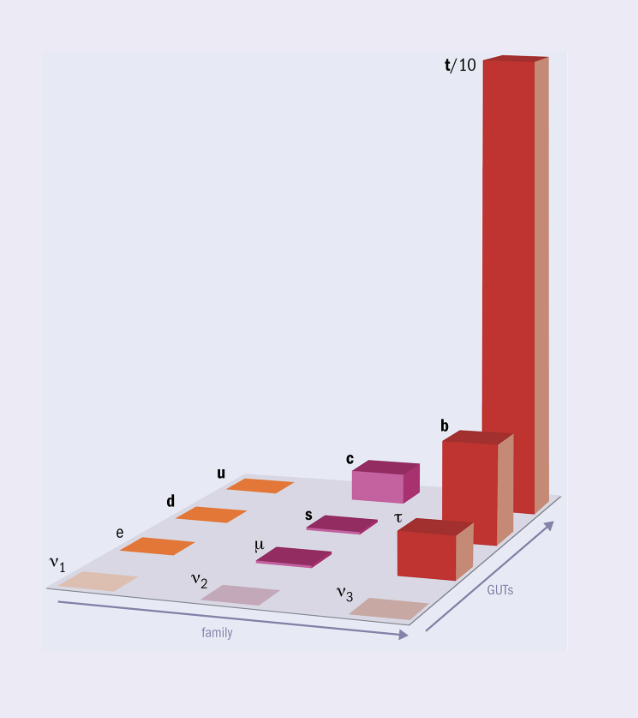 ???
H
uRj
_
YUij  qLi  uR j  H
“Message from the UV”
that we need to “decode”
2026 ESPPU – Open Symposium (Venice, June 2025) 		                   G. Isidori - Status and open questions in Flavour Physics
5
The open questions: the SM flavour puzzle
Fermion masses are the results of the Yukawa interactions → Inescapable link between Higgs and flavor, whose origin can be addressed only beyond the SM…
Contrary to gauge interactions, which are “protected” by gauge symmetries 
[universal couplings controlled only by field charges]  the values of the Yukawa couplings provide more information about UV dynamics
qLi
???
H
uRj
The UV dynamics responsible for
the Higgs-fermion couplings is
not universal among generations
_
YUij  qLi  uR j  H
2026 ESPPU – Open Symposium (Venice, June 2025) 		                   G. Isidori - Status and open questions in Flavour Physics
6
The open questions: the SM flavour puzzle
Fermion masses are the results of the Yukawa interactions → Inescapable link between Higgs and flavor, whose origin can be addressed only beyond the SM…
The UV dynamics responsible for the Higgs-fermion couplings is flavor non universal and exhibits a strongly hierarchical pattern:
Which is the nature of this dynamics? 
Which are the energy scales characterizing it?
E.g.:
0.003
< 0.01
YU  ~
YU  in the basis 
where YD is diagonal
0.04
Key questions to investigate the nature of the Higgs field and, more generally, the 
UV completion of the the SM
1
√2 mu
〈H〉
√2 mt
〈H〉
yu =            ≈ 10-5
yt =
2026 ESPPU – Open Symposium (Venice, June 2025) 		                   G. Isidori - Status and open questions in Flavour Physics
7
The open questions: the NP flavour puzzle
On general grounds, the flavor non-universal dynamics in the UV should give rise to new effective contact interactions → violations of exact & approximate symmetries of the SM:
E.g.:
qLi
mR
g
H
bL
H
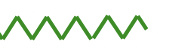 ???
???
???
uRj
sL
eL
H
H
_
Effective interaction which violates an exact symmetry 
of the SM
Effective interaction which violates an approximate symmetry of the SM
YUij  qLi  uR j  H
< 0.1
< 0.01
YU  ~
Strength of the contact interaction ~ Ceff /L2
1
Bs → mm
m → eg
2026 ESPPU – Open Symposium (Venice, June 2025) 		                   G. Isidori - Status and open questions in Flavour Physics
8
The open questions: the NP flavour puzzle
On general grounds, the flavor non-universal dynamics in the UV should give rise to new effective contact interactions → violations of exact & approximate symmetries of the SM.
At present we do not see any of these effects, and this is often expressed in terms of strong bounds on effective NP scales:
N.B.: These bounds are obtained assuming unit couplings for the effective coefficients
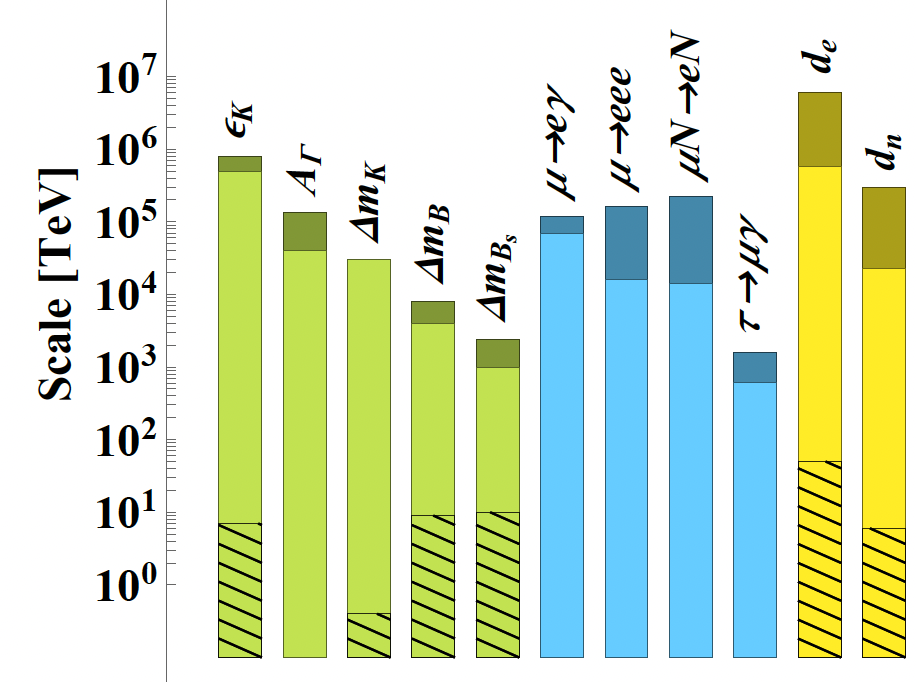 E.g.:
Cmeg
L2
1  
L2
→
Useful to show the potential, 
but rather misleading…
2026 ESPPU – Open Symposium (Venice, June 2025) 		                   G. Isidori - Status and open questions in Flavour Physics
9
The open questions: the NP flavour puzzle
Two possible interpretations of the strong bounds on effective New Physics scales from CP-violating & flavor-changing processes
Hypothesis: Light families couple to NP (at least to flavour non-universal NP) via small couplings
Hypothesis: NP “badly violates” flavour [ OK to assume C=O(1) ]
NP scale can be as low as few TeV
NP scale must be very high
Problems: 
We do not understand why the Yukawa coupl. are hierarchical
Huge tuning problem in the Higgs potential (EW hierarchy problem)
Virtues: 
We do understand why the Yukawa couplings are hierarchical
Reduced tuning in the Higgs potential
2026 ESPPU – Open Symposium (Venice, June 2025) 		                   G. Isidori - Status and open questions in Flavour Physics
10
The open questions: the NP flavour puzzle
Two possible interpretations of the strong bounds on effective New Physics scales from CP-violating & flavor-changing processes
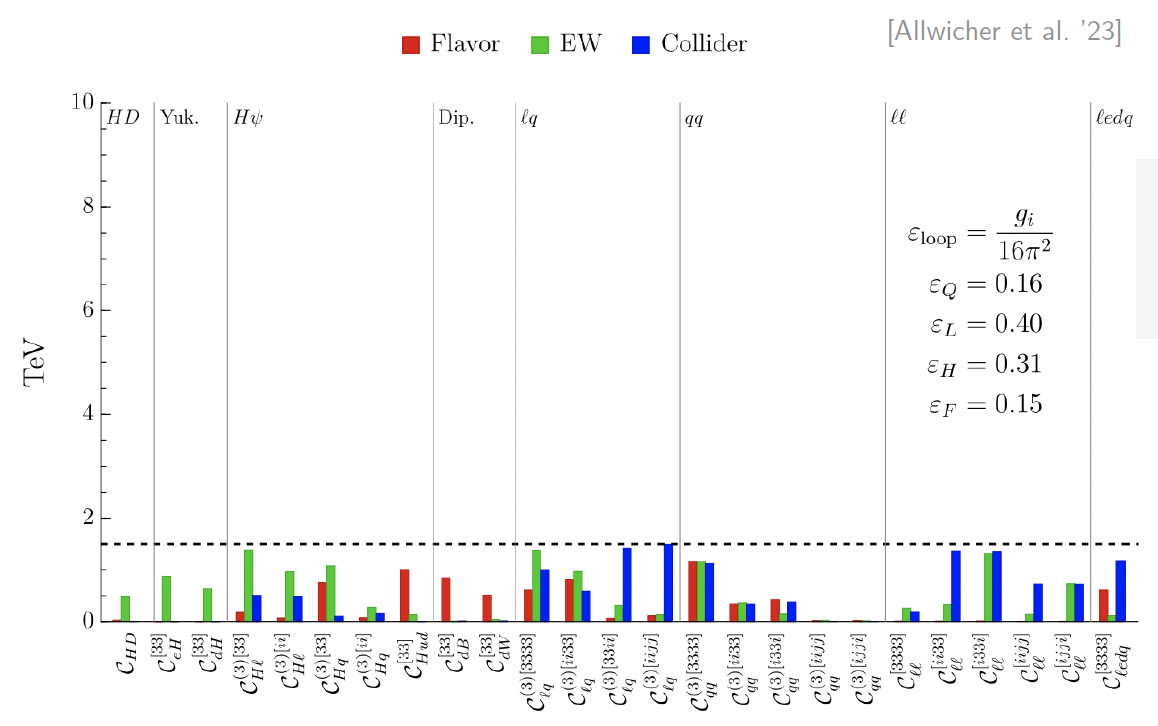 Hypothesis: Light families couple to NP (at least to flavour non-universal NP) via small couplings
Caveats: 
The couplings cannot be zero (Yukawa couplings provide a minimum benchmark… →  MFV)
With a simple motivated flavour ansatz, all bounds on d=6 contact interactions from all processes can be as low as 1-2 TeV
NP scale can be as low as few TeV
Virtues: 
We do understand why the Yukawa couplings are hierarchical
Reduced tuning in the Higgs potential
Reducing the scale to 1-2 TeV  (minimal Higgs tuning) requires flavour non-universality  (and flavour alignment in the light sector)
2026 ESPPU – Open Symposium (Venice, June 2025) 		                   G. Isidori - Status and open questions in Flavour Physics
11
The open questions: the NP flavour puzzle
A possible multi-scale UV completion of the SM
Energy
Non-universality among 1st & 2nd generations
NP that “badly violates” flavor
>  100 TeV
NP coupled mainly to the 3rd generation
“stabilization” of the Higgs sector
NP with small (universal) couplings to the light families
Few TeV
< 0.1
< 0.01
Low-energy imprint of flavour non-universality in the Yukawa couplings
Y  ~
EW scale
1
2026 ESPPU – Open Symposium (Venice, June 2025) 		                   G. Isidori - Status and open questions in Flavour Physics
12
The open questions: the NP flavour puzzle
Two possible interpretations of the strong bounds on effective New Physics scales from CP-violating & flavor-changing processes
NP with small flavour-violating couplings to light family at nearby energies
NP that “badly violates” flavour at high energies
In both cases exp. + th. progress in the flavor sector is a must !
Unique access to high scales not directly accessible at colliders
Key interplay with electroweak 
and Higgs physics to indirectly “decode” NP at nearby energies
2026 ESPPU – Open Symposium (Venice, June 2025) 		                   G. Isidori - Status and open questions in Flavour Physics
13
Part II.How to address the open questions
M
g
flavor
2026 ESPPU – Open Symposium (Venice, June 2025) 		                   G. Isidori - Status and open questions in Flavour Physics
14
How to address the challenges: Flavour in the SM EFT
No matter if NP is at the TeV scale or well above, it is always very heavy compared to the energy scale of low-energy flavour experiments → systematic description via the “SM EFT”
ci[d]
Λd-4
S
ℒSM-EFT =     ℒgauge    +    ℒHiggs   +
Oi[d]  (ψSM)
d > 4
Long-range structure of the theory
SM field
g2
g1
Most general description of heavy NP that we are not able to directly “excite”
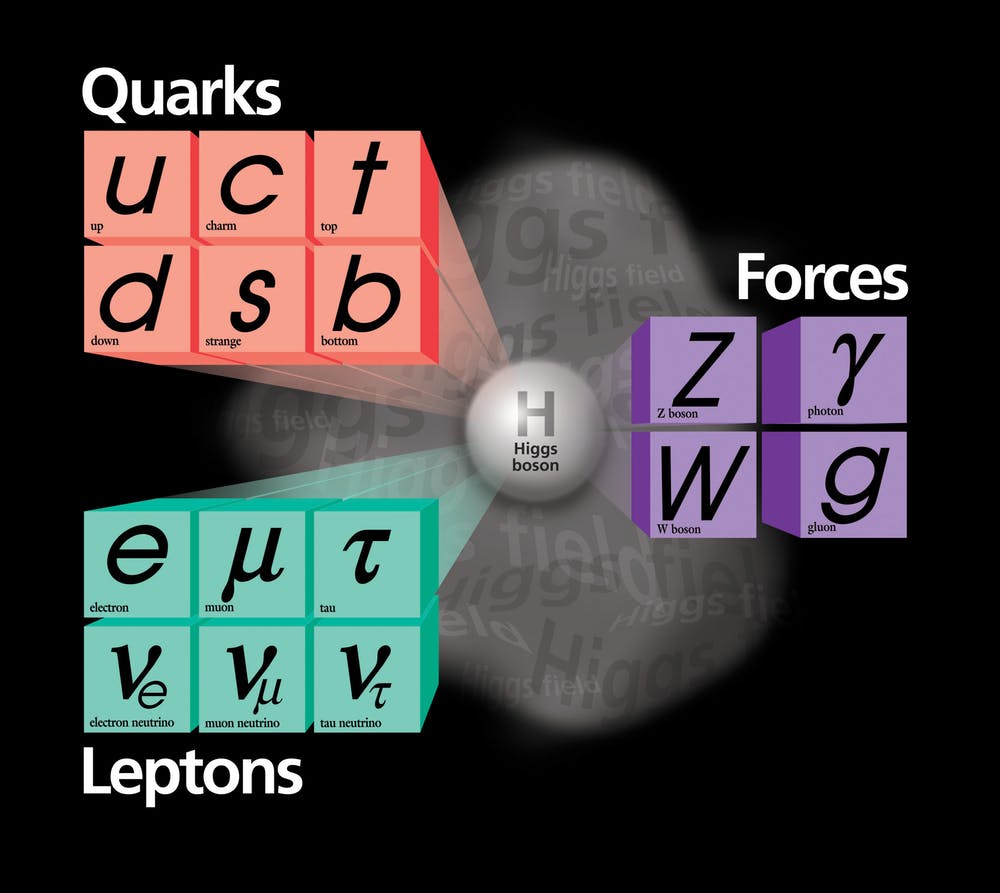 SM field
g1
g2
M2
2026 ESPPU – Open Symposium (Venice, June 2025) 		                   G. Isidori - Status and open questions in Flavour Physics
15
How to address the challenges: Flavour in the SM EFT
No matter if NP is at the TeV scale or well above, it is always very heavy compared to the energy scale of low-energy flavour experiments → systematic description via the “SM EFT”
ci[d]
Λd-4
S
ℒSM-EFT =     ℒgauge    +    ℒHiggs   +
Oi[d]  (ψSM)
d > 4
Understanding the flavour structure of the SM EFT is a question of pivotal importance.
N. of independent couplings:
SM field
M
g2
g1
g
SM field
flavor
g1
g2
M2
No flavor symmetry		         2499 [@d=6]    
Maximal flavor symmetry        	47 [@d=6]
2026 ESPPU – Open Symposium (Venice, June 2025) 		                   G. Isidori - Status and open questions in Flavour Physics
16
How to address the challenges: Flavour in the SM EFT
No matter if NP is at the TeV scale or well above, it is always very heavy compared to the energy scale of low-energy flavour experiments → systematic description via the “SM EFT”
ci[d]
Λd-4
S
ℒSM-EFT =     ℒgauge    +    ℒHiggs   +
Oi[d]  (ψSM)
d > 4
Don’t be scared by the large number of independent couplings of eff. operators!
Understanding the flavour structure of the SM EFT is a question of pivotal importance.
N. of independent couplings:
M
g
They do not indicate model parameters, but rather the number 
of observables we can probe 
(whose correlations depend on the 
unknown underlying model)
flavor
No flavor symmetry		         2499 [@d=6]    
Maximal flavor symmetry        	47 [@d=6]
2026 ESPPU – Open Symposium (Venice, June 2025) 		                   G. Isidori - Status and open questions in Flavour Physics
17
How to address the challenges @ large-scale facilities [b,c,t]
g             quarks              m                  e                 t                   n
_
b → s mm 	     Rbs (e/m)         b → s tt	   b → s nn 
b → c mn	     Rbc (e/m)         b → c tn
B(B → K nn),
B(B → K *nn),
…
b → s g         Bs ⟷ Bs
3q → 2q
_
_
_
b → d mm 	     Rbd (e/m)	         b → d tt	   b → d nn 
b → u mn	     Rbu (e/m)         b → u tn
3q → 1q
b → d g         Bd ⟷ Bd
B(Bs → mm),
B(B → K* mm),
AFB(B → K *mm),
…
Rt/m(D),  
Rt/m (D*), …
c → u mm 	     Rcu (e/m)	 			   c → u nn 
c → s mn	     Rcs (e/m)
c → d mn	     Rcd (e/m)
_
2q 
 1q
2q →
c → u g          D ⟷ D
N.B.: several observables for each transition
2l
1l
t → m g	 t → m qq 	      t → m mm 	t → m ee			        t → m nn
t → e g        t → e qq 	      t → m ee 	t → e ee 			        t → e nn
3l →
2026 ESPPU – Open Symposium (Venice, June 2025) 		                   G. Isidori - Status and open questions in Flavour Physics
18
How to address the challenges @ large-scale facilities [b,c,t]
g             quarks              m                  e                 t                   n
_
b → s mm 	     Rbs (e/m)         b → s tt	   b → s nn 
b → c mn	     Rbc (e/m)         b → c tn
b → s g         Bs ⟷ Bs
3q → 2q
E.g.: Partial fermion compositeness
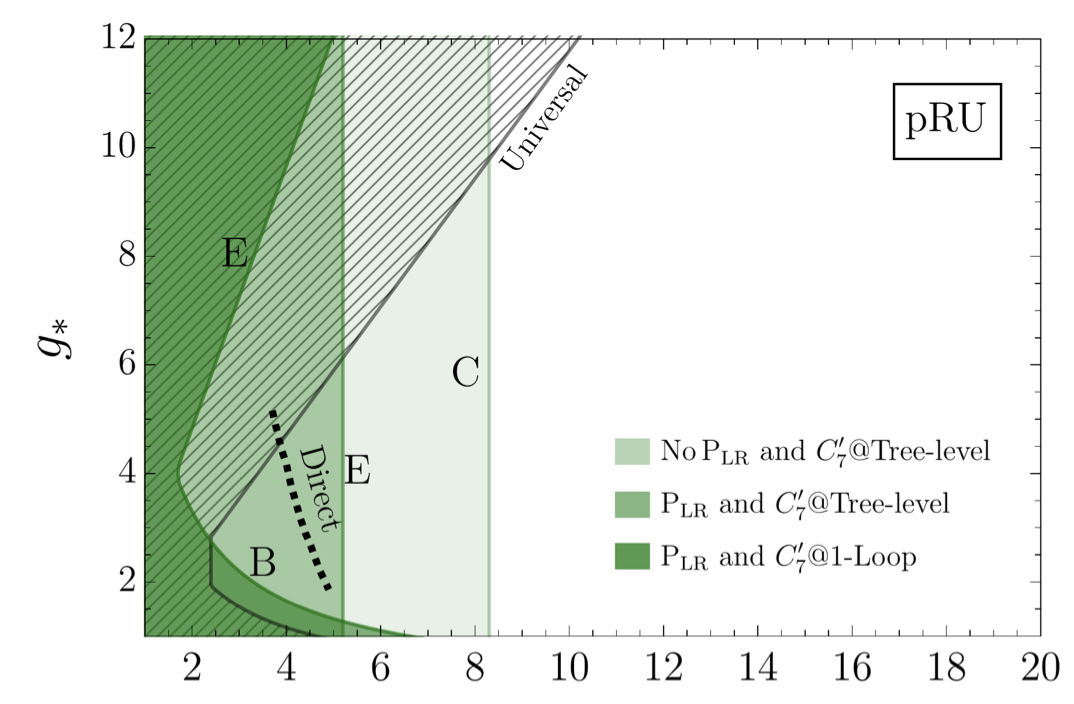 _
b → d mm 	     Rbd (e/m)	         b → d tt	   b → d nn 
b → u mn	     Rbu (e/m)         b → u tn
3q → 1q
b → d g         Bd ⟷ Bd
[Glioti et al. ‘24]
c → u mm 	     Rcu (e/m)	 			   c → u nn 
c → s mn	     Rcs (e/m)
c → d mn	     Rcd (e/m)
_
2q 
 1q
2q →
c → u g          D ⟷ D
Bs →mm
FCNCs currently @ 10-30%
B → K*ee
TeV-scale constraints in realistic models
2l
1l
DMBs
t → m g	 t → m qq 	      t → m mm 	t → m ee			        t → m nn
t → e g        t → e qq 	      t → m ee 	t → e ee 			        t → e nn
Current theory errors 5% - 20%    → will reach 1-2%
3l →
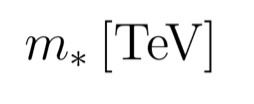 2026 ESPPU – Open Symposium (Venice, June 2025) 		                   G. Isidori - Status and open questions in Flavour Physics
19
How to address the challenges @ large-scale facilities [b,c,t]
g             quarks              m                  e                 t                   n
b → s mm 	     Rbs (e/m)         b → s tt	   b → s nn 
b → c mn	     Rbc (e/m)         b → c tn
b → s g         Bs ⟷ Bs
3q → 2q
b → d mm 	     Rbd (e/m)	         b → d tt	   b → d nn 
b → u mn	     Rbu (e/m)         b → u tn
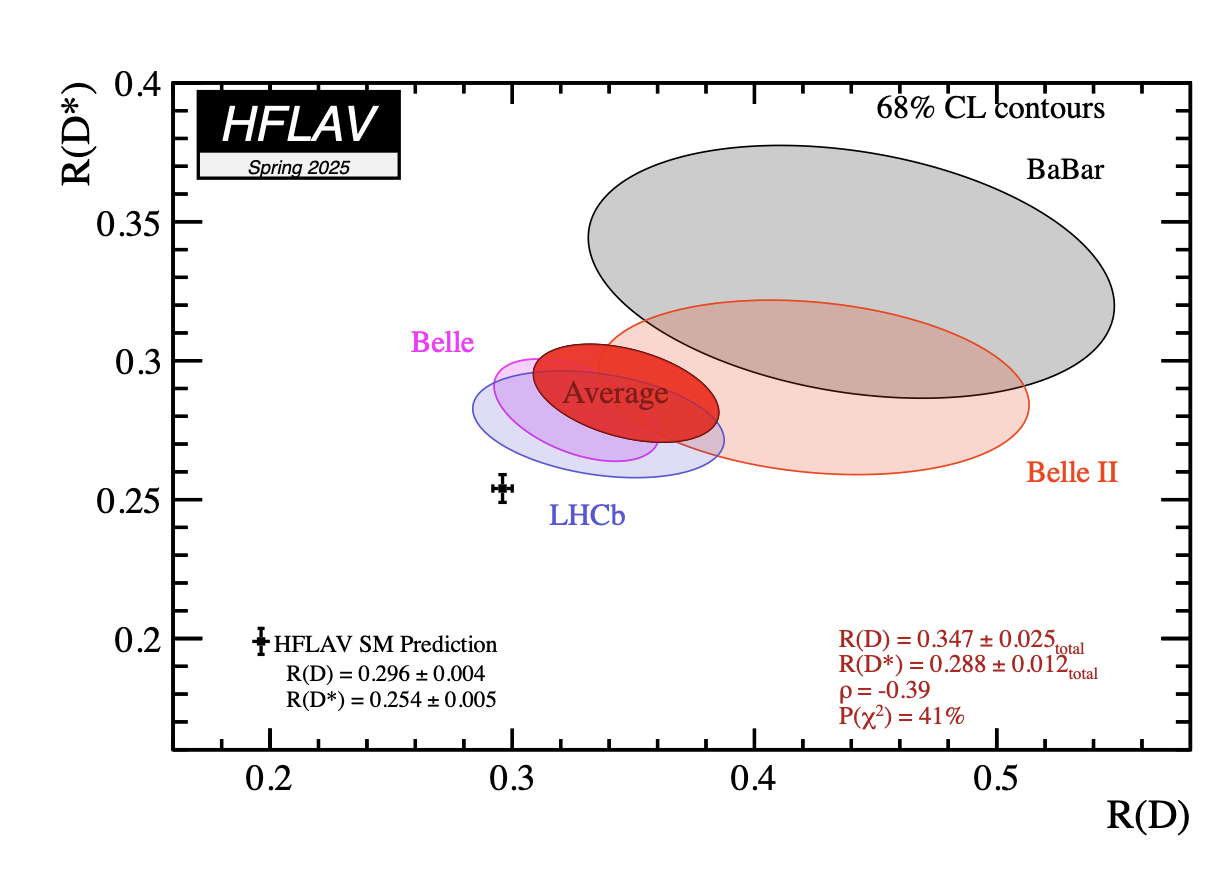 Tests of Lepton Universality @ 5-10% in
3q → 1q
b → d g         Bd ⟷ Bd
t/m (charged-current)
m/e (FCNCs)
c → u mm 	     Rcu (e/m)	 			   c → u nn 
c → s mn	     Rcs (e/m)
c → d mn	     Rcd (e/m)
2q 
 1q
B(B → D(*) tn)
B(B → D(*) mn)
E.g.:
R(D (*)) =
2q →
c → u g          D ⟷ D
“Clean” probes of a variety of motivated BSM (e.g. flavour non-universal gauge groups) → large room for improv.
2l
1l
t → m g	 t → m qq 	      t → m mm 	t → m ee			        t → m nn
t → e g        t → e qq 	      t → m ee 	t → e ee 			        t → e nn
3l →
2026 ESPPU – Open Symposium (Venice, June 2025) 		                   G. Isidori - Status and open questions in Flavour Physics
20
How to address the challenges @ large-scale facilities [b,c,t]
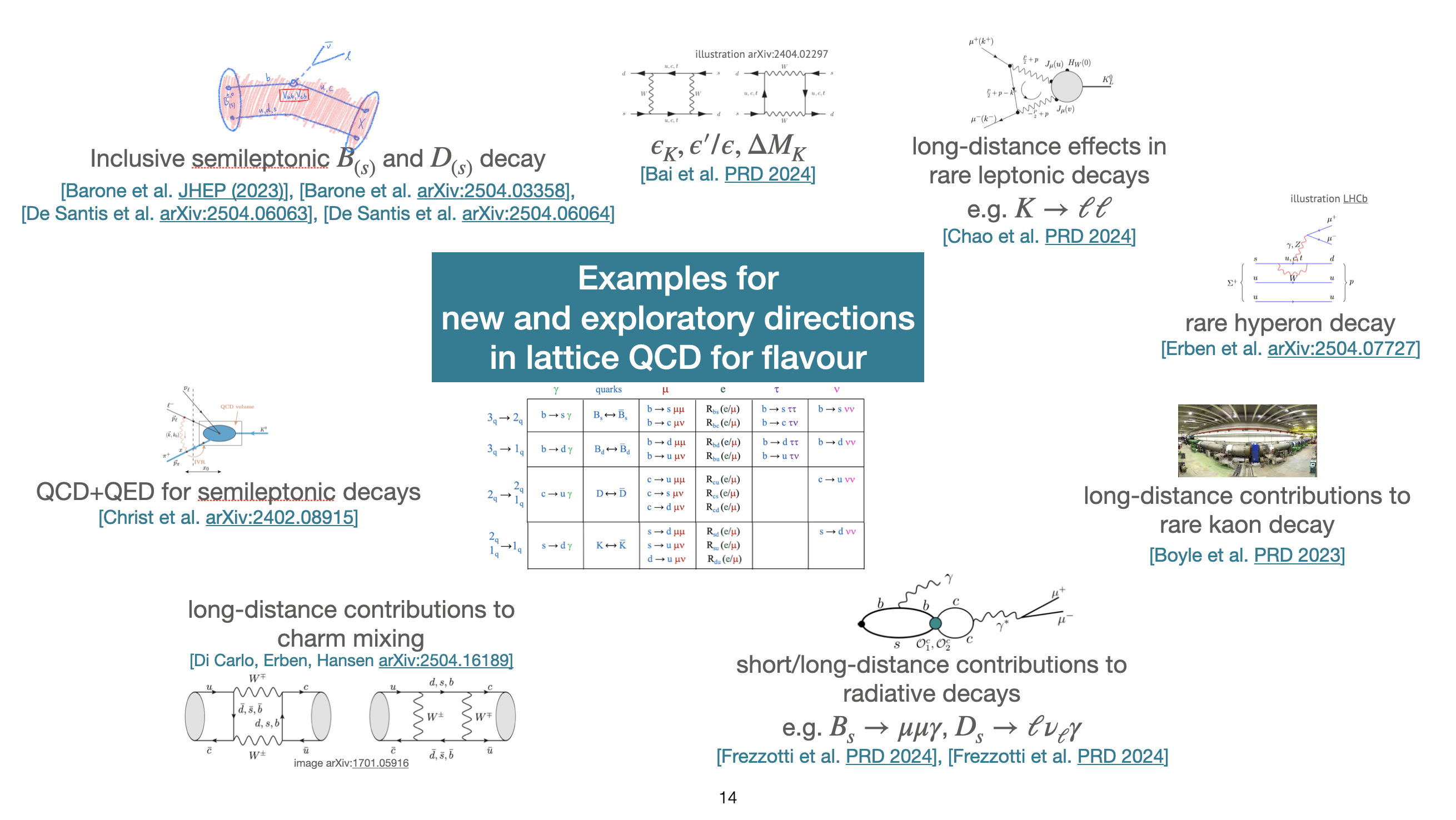 A. Jüttner,
Flavour WG session
2026 ESPPU – Open Symposium (Venice, June 2025) 		                   G. Isidori - Status and open questions in Flavour Physics
21
Large-scale facilities [b,c,t]:	overview of present status
g             quarks              m                  e                 t                   n
_
b → s mm 	     Rbs (e/m)         b → s tt	   b → s nn 
b → c mn	     Rbc (e/m)         b → c tn
b → s g         Bs ⟷ Bs
3q → 2q
_
b → d mm 	     Rbd (e/m)	         b → d tt	   b → d nn 
b → u mn	     Rbu (e/m)         b → u tn
3q → 1q
b → d g         Bd ⟷ Bd
FCNC @ 10-30%               LFU @ 0.1%
	FCNC @ 50-100%,  LFU @ 5-10%
	Far from SM level / NP sensitivity
	Null SM test
c → u mm 	     Rcu (e/m)	 			   c → u nn 
c → s mn	     Rcs (e/m)
c → d mn	     Rcd (e/m)
_
2q 
 1q
2q →
c → u g          D ⟷ D
2l
1l
t → m g	 t → m qq 	      t → m mm 	t → m ee			        t → m nn
t → e g        t → e qq 	      t → m ee 	t → e ee 			        t → e nn
3l →
2026 ESPPU – Open Symposium (Venice, June 2025) 		                   G. Isidori - Status and open questions in Flavour Physics
22
Large-scale facilities [b,c,t]:	future prospects
g             quarks              m                  e                 t                   n
_
b → s mm 	     Rbs (e/m)         b → s tt	   b → s nn 
b → c mn	     Rbc (e/m)         b → c tn
b → s g         Bs ⟷ Bs
3q → 2q
_
b → d mm 	     Rbd (e/m)	         b → d tt	   b → d nn 
b → u mn	     Rbu (e/m)         b → u tn
3q → 1q
b → d g         Bd ⟷ Bd
Progress from HL-LHC & Belle-II:
	s reduction by 4 – 10 times
c → u mm 	     Rcu (e/m)	 			   c → u nn 
c → s mn	     Rcs (e/m)
c → d mn	     Rcd (e/m)
_
2q 
 1q
2q →
c → u g          D ⟷ D
2l
1l
t → m g	 t → m qq 	      t → m mm 	t → m ee			        t → m nn
t → e g        t → e qq 	      t → m ee 	t → e ee 			        t → e nn
3l →
2026 ESPPU – Open Symposium (Venice, June 2025) 		                   G. Isidori - Status and open questions in Flavour Physics
23
How to address the challenges @ dedicated facilities [K, p, m, EDMs]
g             quarks              m                  e                 t                   n
s → d mm 	     Rsd (e/m)	                	             s → d nn 
s → u mn	     Rsu (e/m)
d → u mn         Rdu (e/m)
_
2q 
 1q
s → d g          K ⟷ K
→1q
2l → 1l
m → e g	 mN → eN 	        			m → e ee			        m → e nn
gm
2l → 2l
dm
Extremely powerful probes of new sources of CP violations
1l → 1l
de
Most sensitive probe of the q-term [QCD vacuum]
1q → 1q
dN
2026 ESPPU – Open Symposium (Venice, June 2025) 		                   G. Isidori - Status and open questions in Flavour Physics
24
How to address the challenges @ dedicated facilities [K, p, m, EDMs]
g             quarks              m                  e                 t                   n
KL → p0mm   s  Rsd (e/m)		                	 KL → p0 nn 
s → u mn	     Rsu (e/m)          		 K+ → p+ nn
d → u mn 	   p+ → p0 en
 		      Rdu (e/m)
2q 
 1q
s → d g          K ⟷ K
→1q
2l → 1l
m → e g	 mN → eN 	        			m → e ee			        m → e nn
gm
2l → 2l
dm
Long-term plans:
	  one or more dedicated projects
	  clean mode lacking dedicated project
1l → 1l
de
1q → 1q
dN
2026 ESPPU – Open Symposium (Venice, June 2025) 		                   G. Isidori - Status and open questions in Flavour Physics
25
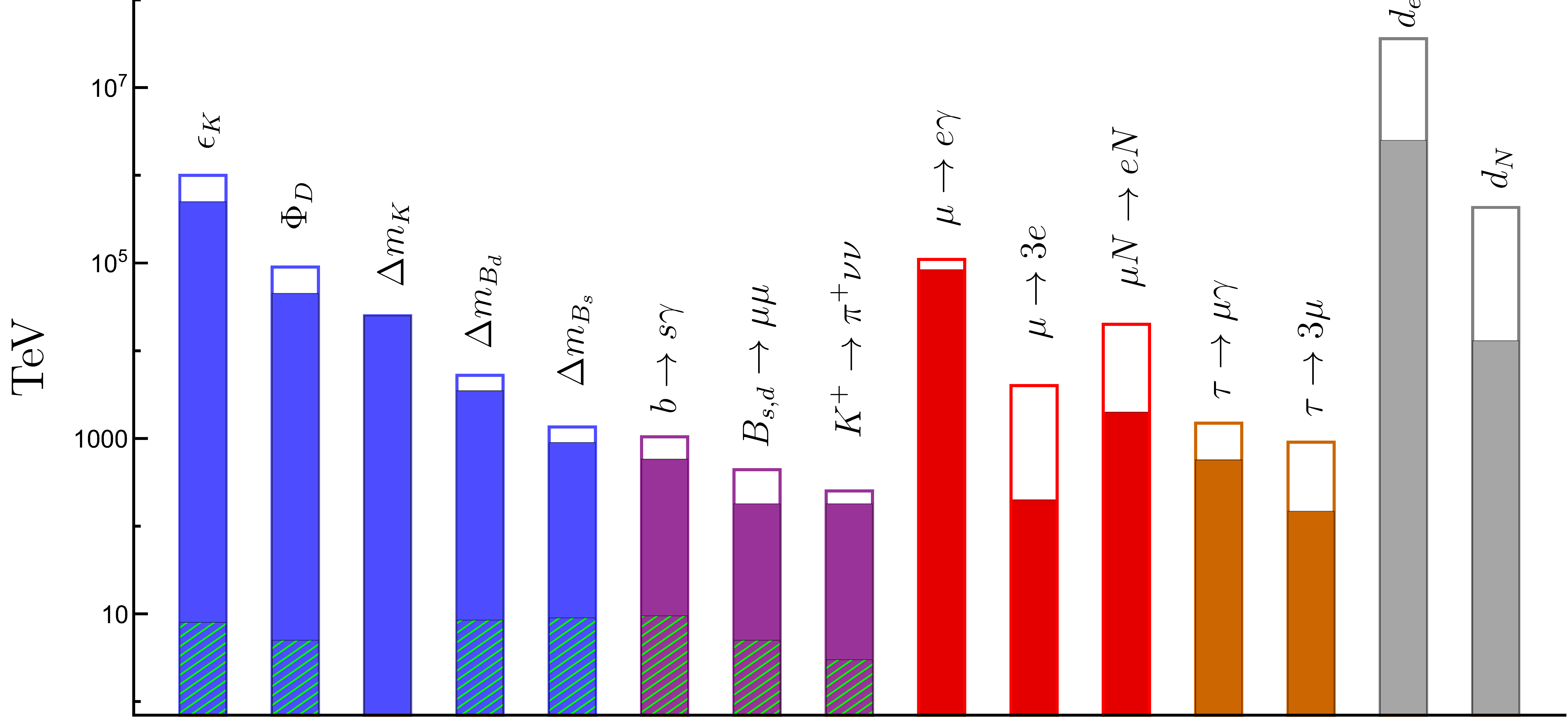 Part III.Where we are and where we could go
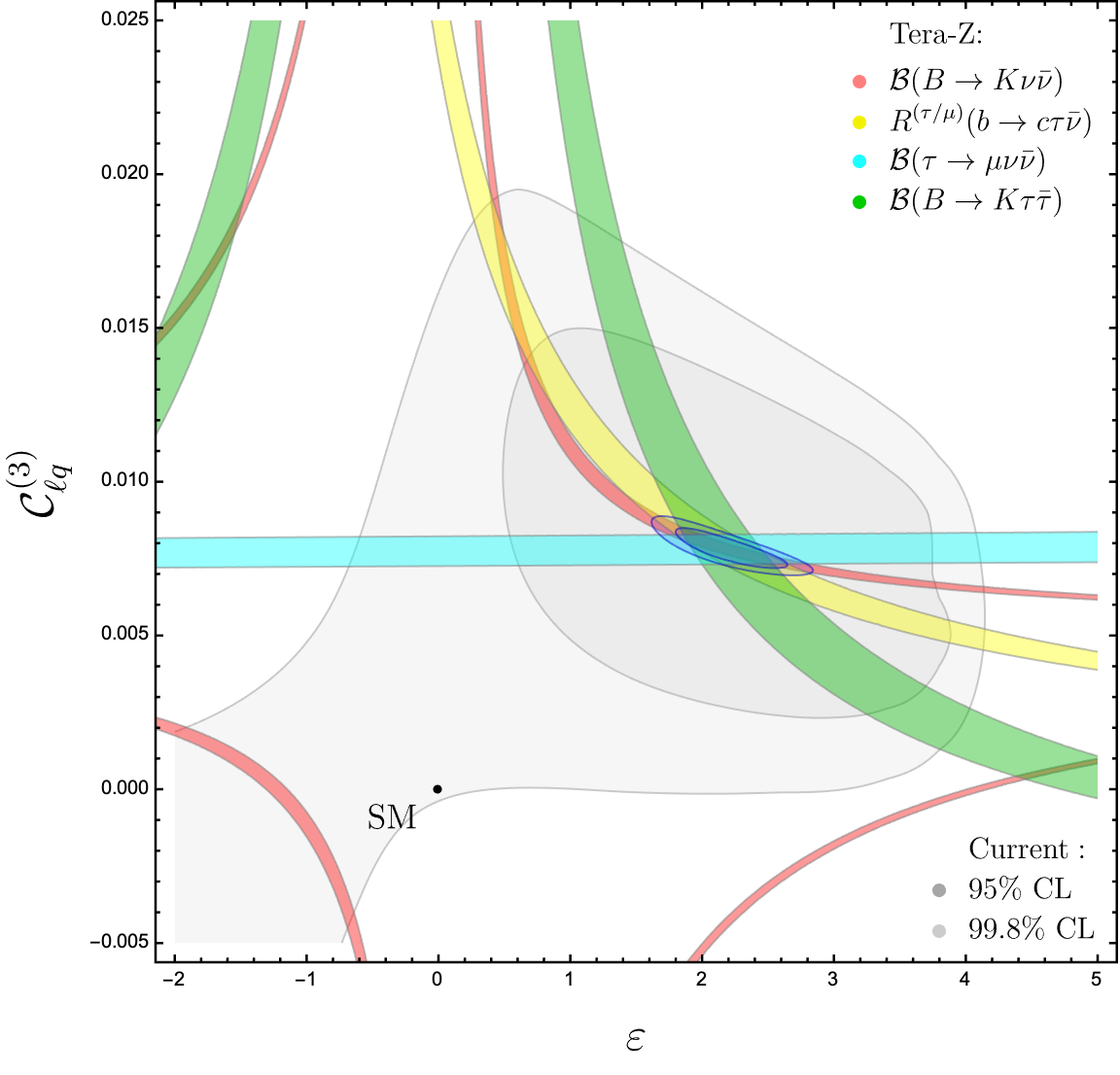 [ From agnostic bounds to 
flavour-EW-Higgs interplay 
in concrete cases ]
2026 ESPPU – Open Symposium (Venice, June 2025) 		                   G. Isidori - Status and open questions in Flavour Physics
26
Bounds on effective scales for generic (unit) couplings
Expected  improv.
Current bound
ESPP2026 Preliminary
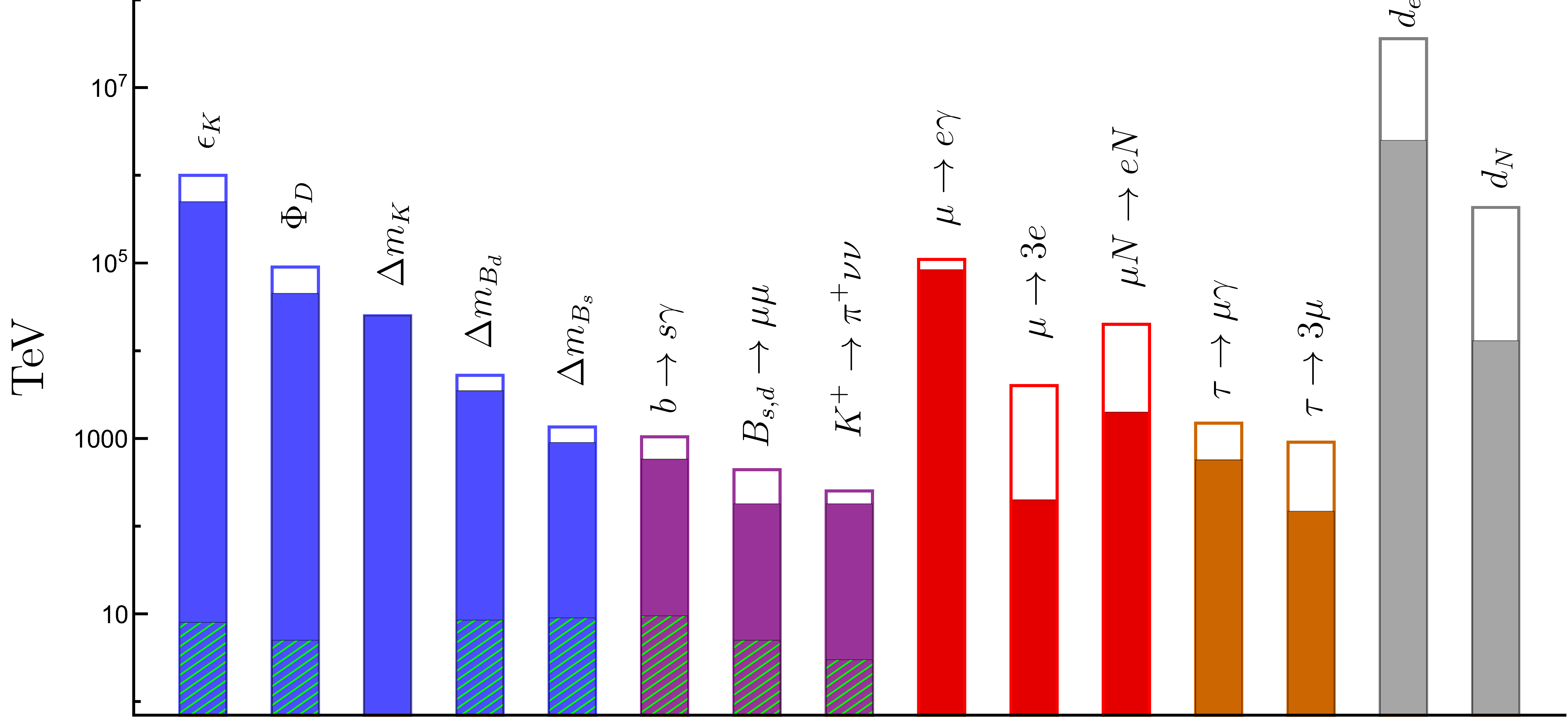 Most of the improv.  here 
comes from improved
CKM determination
Possible reach of 
a dedicated exp.
LFV(m→e)
EDMs
DF=2
(DF=1)quarks
LFV(t →e)
2026 ESPPU – Open Symposium (Venice, June 2025) 		                   G. Isidori - Status and open questions in Flavour Physics
27
Bounds on effective scales for generic (unit) couplings
Main message of these bounds: high discovery potential 
of selected flavour observables
ESPP2026 Preliminary
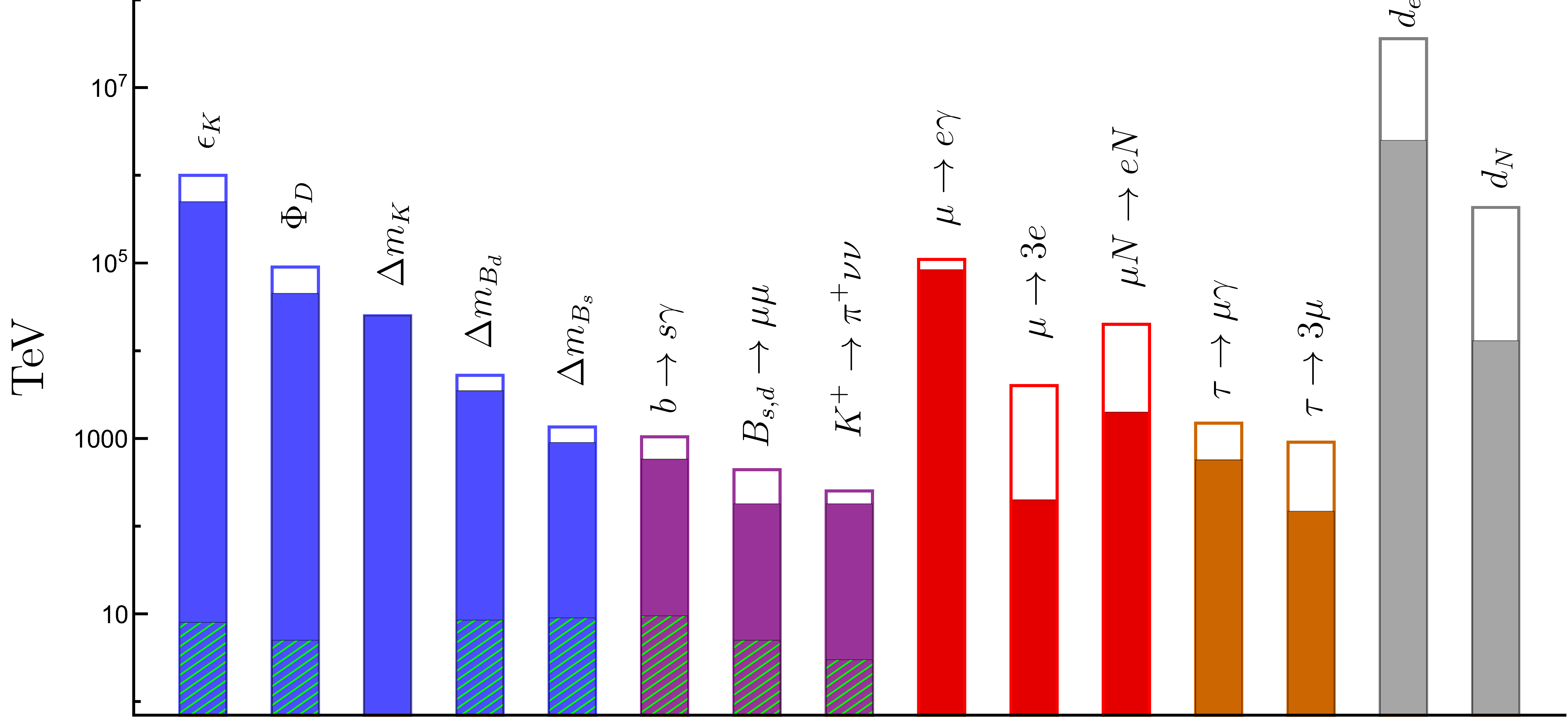 To understand the impact of the whole flavour program in constraining (realistic) BSM -> need more hypotheses
CKM-like 
couplings (MFV)
LFV(m→e)
EDMs
DF=2
(DF=1)quarks
LFV(t →e)
2026 ESPPU – Open Symposium (Venice, June 2025) 		                   G. Isidori - Status and open questions in Flavour Physics
28
Bounds on effective scales in motivated setup (low-scale NP)
Conservative reference framework: NP with no new sources of quark flavour mixing, that  differentiates between 3rd and light generations [e.g. it couples mainly to the 3rd gen., as in many motivated models] → analysis of all the contact interactions involving 3rd gen. quarks and lepton doublets:
E.g.:
3
3
3
3
3
3
3
3
3
3
3
3
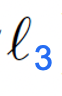 H
q3
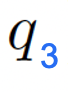 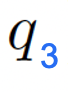 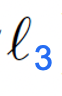 H
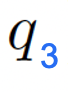 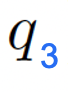 t
n
b
b
b
Z
W
Z
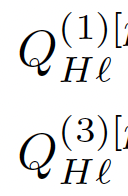 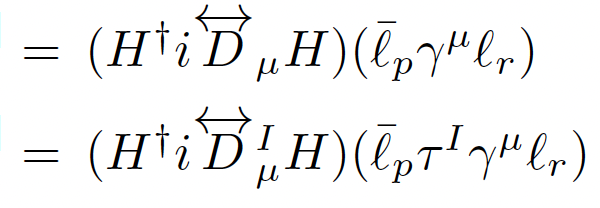 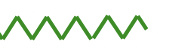 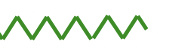 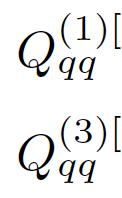 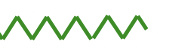 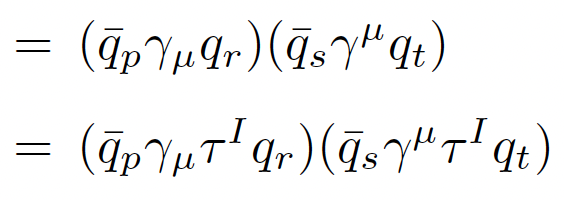 n
n
s
b
s
t → lnn
Z → nn
+  …
DmBs
Z → bb
+  …
2026 ESPPU – Open Symposium (Venice, June 2025) 		                   G. Isidori - Status and open questions in Flavour Physics
29
Bounds on effective scales in motivated setup (low-scale NP)
Analysis of all the contact interactions involving 3rd gen. quarks and lepton doublets:
ESPP2026 
Preliminary
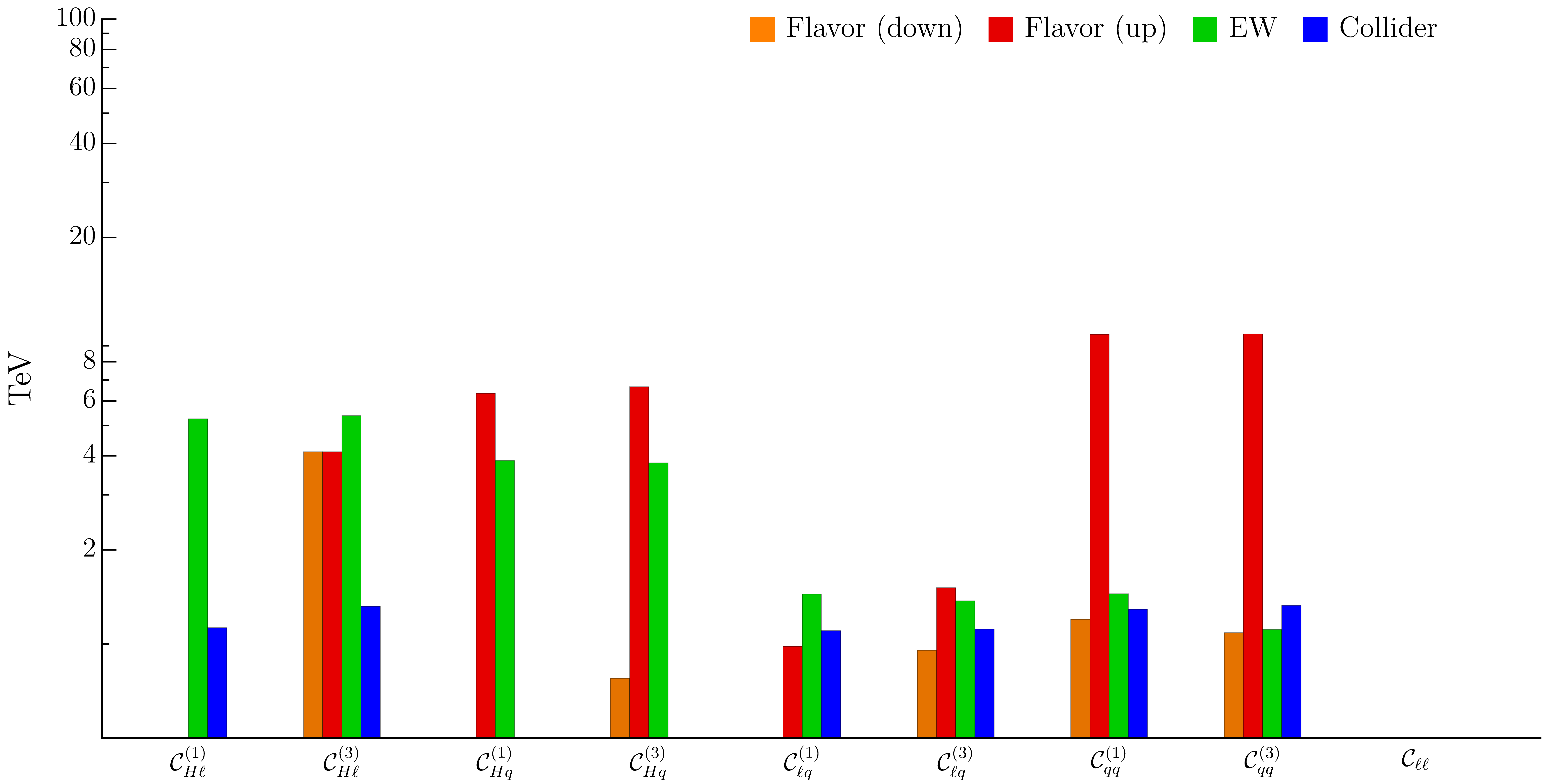 q3
q3
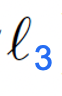 H
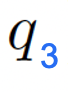 q3
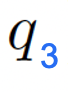 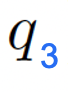 H
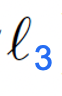 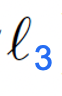 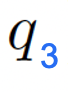 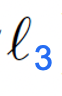 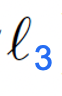 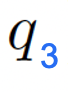 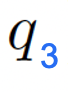 H
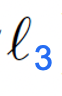 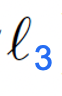 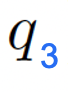 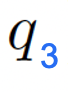 H
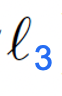 2026 ESPPU – Open Symposium (Venice, June 2025) 		                   G. Isidori - Status and open questions in Flavour Physics
30
Bounds on effective scales in motivated setup (low-scale NP)
Analysis of all the contact interactions involving 3rd gen. quarks and lepton doublets:
ESPP2026 
Preliminary
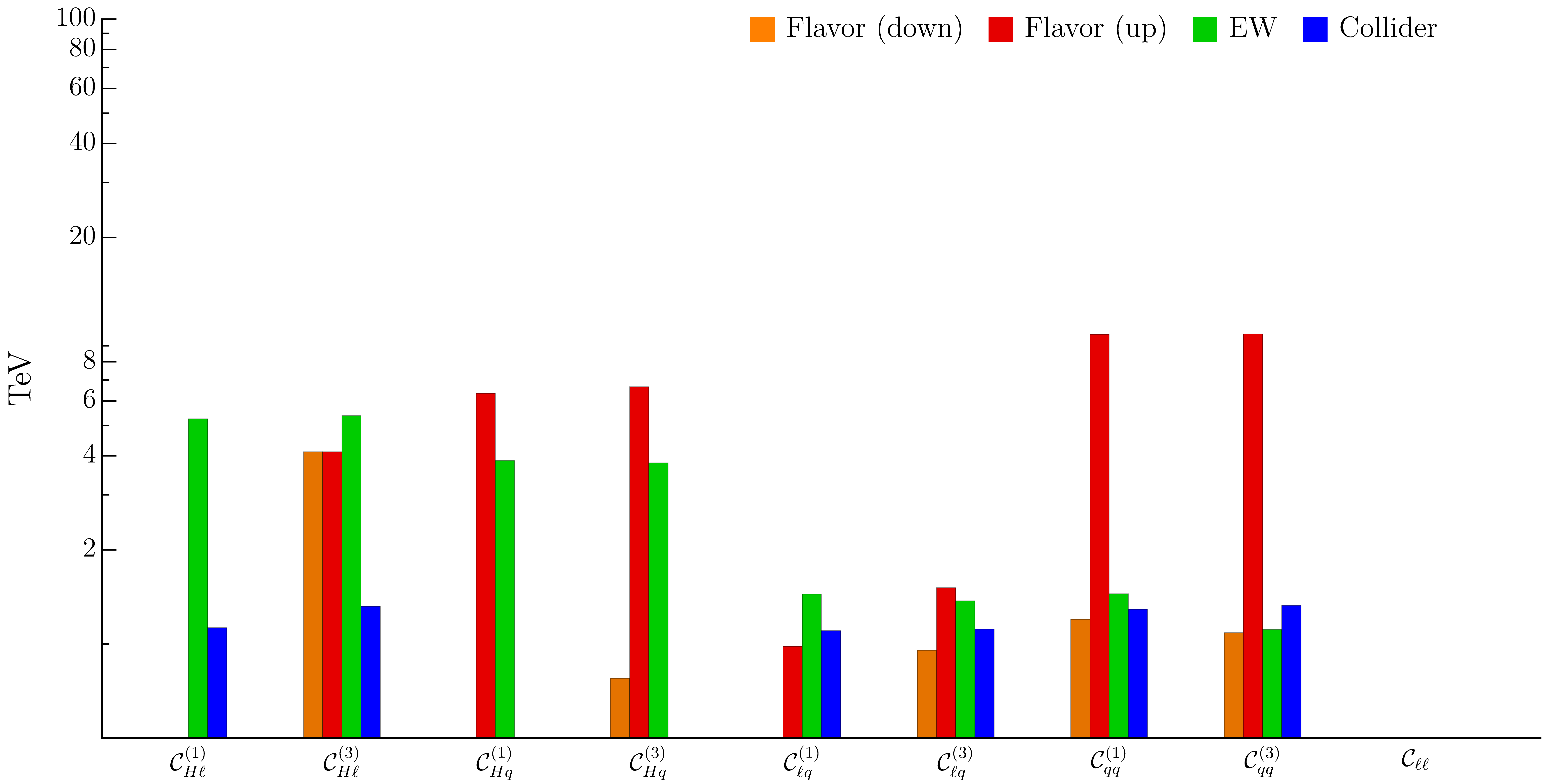 Bs→mm
B→Knn
B→Ktt
RD(*)
t→mnn
B→Knn
B→Ktt
DmBs
fD
t→mnn
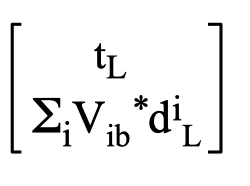 =
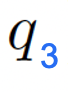 ti
up
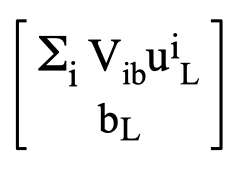 =
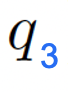 down
2026 ESPPU – Open Symposium (Venice, June 2025) 		                   G. Isidori - Status and open questions in Flavour Physics
31
Bounds on effective scales in motivated setup (low-scale NP)
Analysis of all the contact interactions involving 3rd gen. quarks and lepton doublets:
ESPP2026 
Preliminary
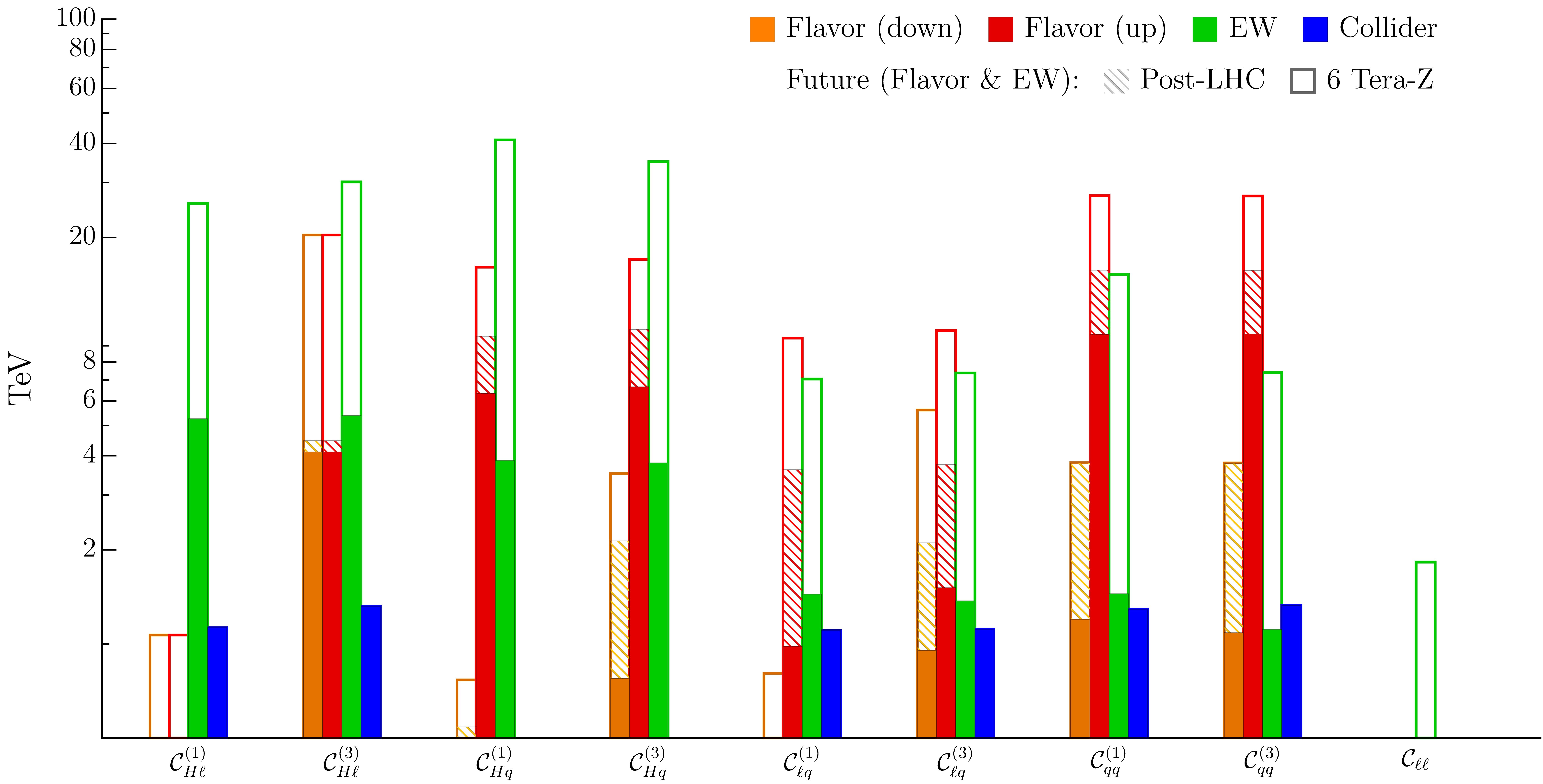 2026 ESPPU – Open Symposium (Venice, June 2025) 		                   G. Isidori - Status and open questions in Flavour Physics
32
Bounds on effective scales in motivated setup (low-scale NP)
Analysis of all the contact interactions involving 3rd gen. quarks and lepton doublets:
ESPP2026 
Preliminary
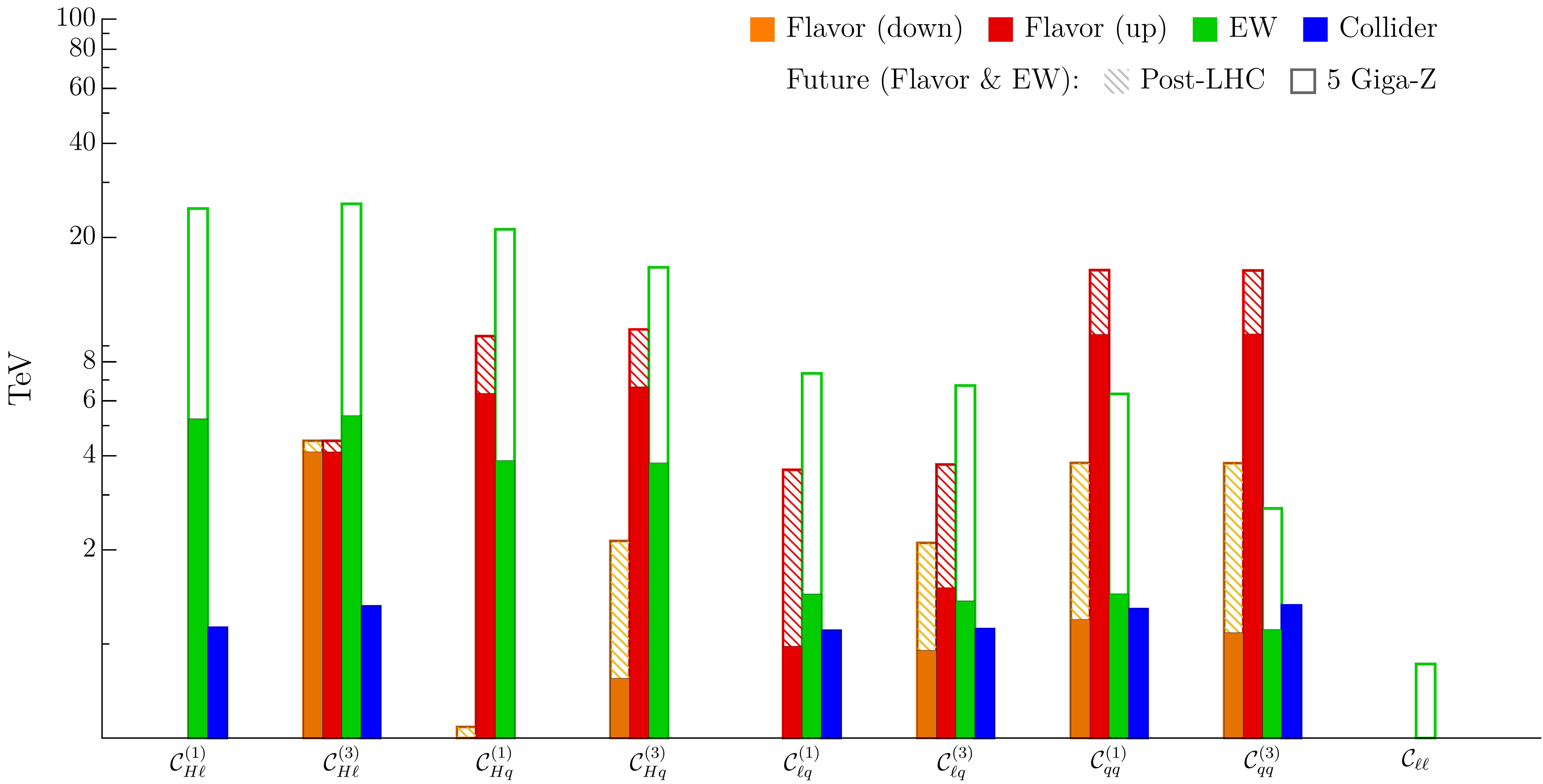 [LCF]
2026 ESPPU – Open Symposium (Venice, June 2025) 		                   G. Isidori - Status and open questions in Flavour Physics
33
An explicit example of flavour –  EW interplay (assuming NP signal)
Looking at bounds from individual observables  misses the main point of indirect NP searches, 
which is the interplay of a large number of observables in “decoding” the underlying theory
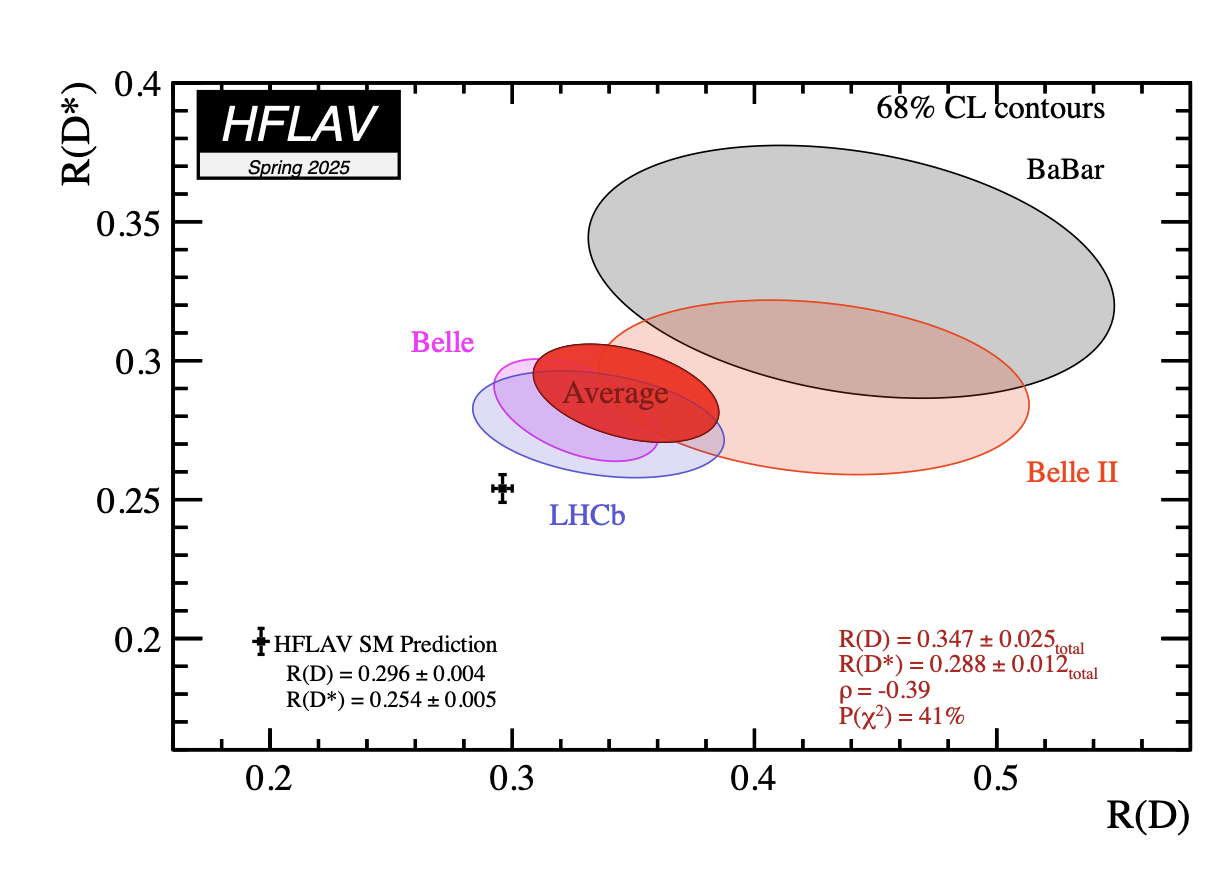 To illustrate this point worth to consider an explicit example assuming a NP signal
B(B → D(*) tn)
B(B → D(*) mn)
R(D (*)) =
2026 ESPPU – Open Symposium (Venice, June 2025) 		                   G. Isidori - Status and open questions in Flavour Physics
34
An explicit example of flavour –  EW interplay (assuming NP signal)
Looking at bounds from individual observables  misses the main point of indirect NP searches, 
which is the interplay of a large number of observables in “decoding” the underlying theory
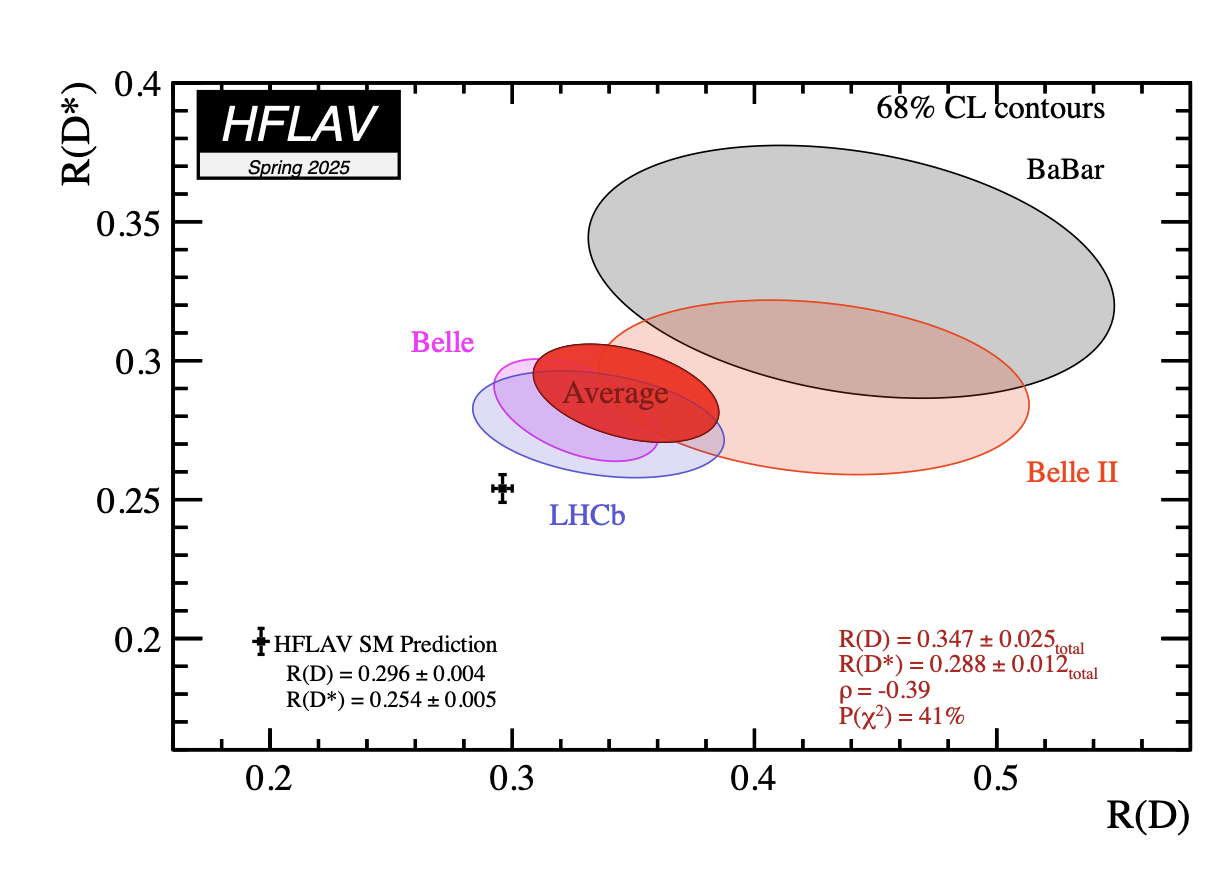 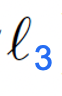 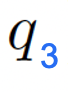 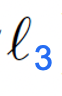 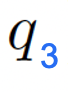 bL
nL
bL
tL
sL
nL
sL
tL
B →K nn
B →K tt
tL
bL
tL
W
tL(nL)
Z
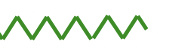 Z → tt (nn)
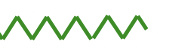 bL
tL
nL
tL(nL)
t →mnn
s(pp →tt)
2026 ESPPU – Open Symposium (Venice, June 2025) 		                   G. Isidori - Status and open questions in Flavour Physics
35
An explicit example of flavour –  EW interplay (assuming NP signal)
Looking at bounds from individual observables  misses the main point of indirect NP searches, 
which is the interplay of a large number of observables in “decoding” the underlying theory
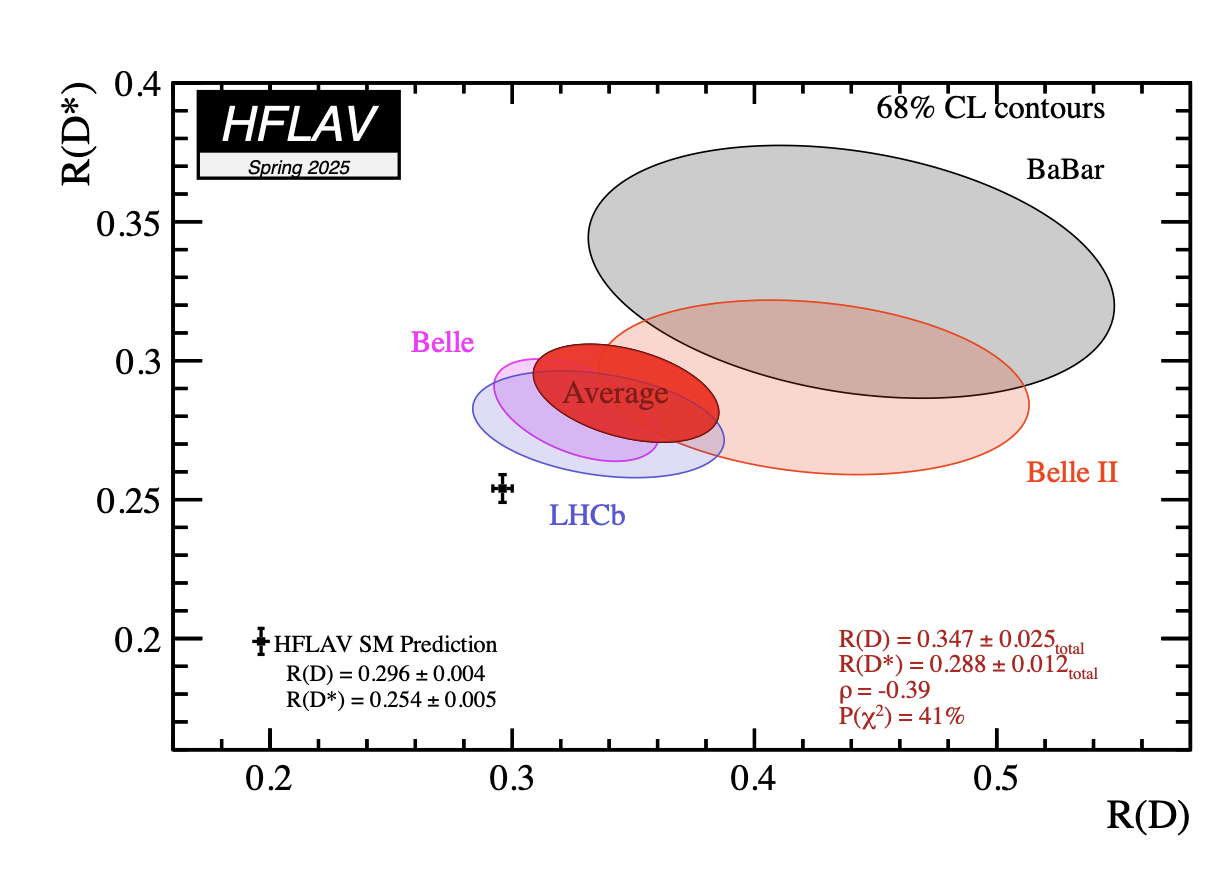 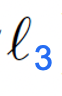 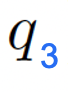 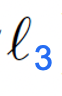 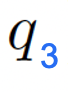 A simple, consistent, description 
of the system involves (at least)  
3 parameters:
Two Wilson coefficients,        

One flavour-mixing parameter,   e = O(1):         = bL + e |Vts| sL
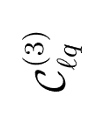 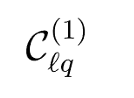 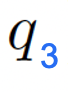 2026 ESPPU – Open Symposium (Venice, June 2025) 		                   G. Isidori - Status and open questions in Flavour Physics
36
An explicit example of flavour –  EW interplay (assuming NP signal)
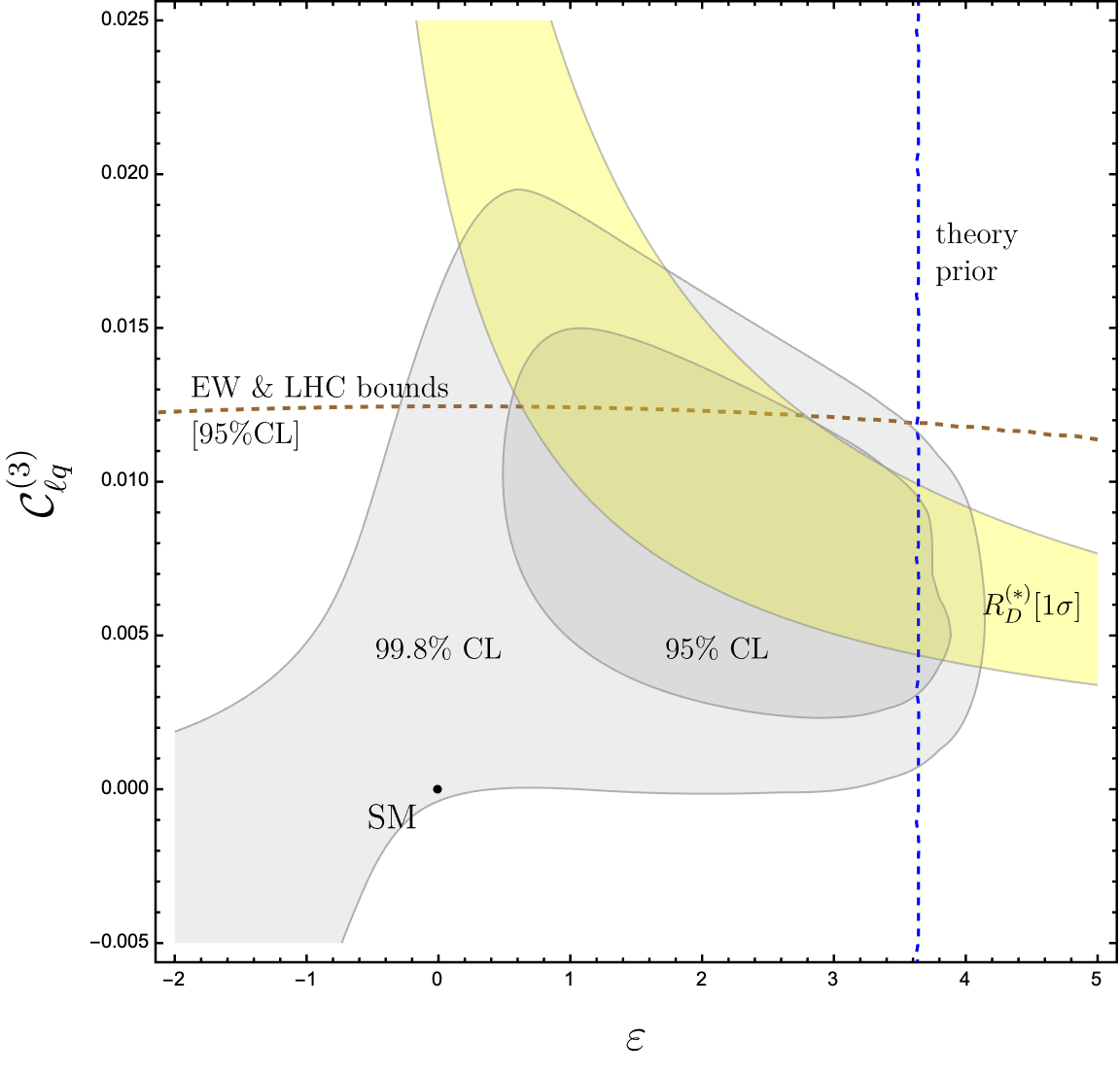 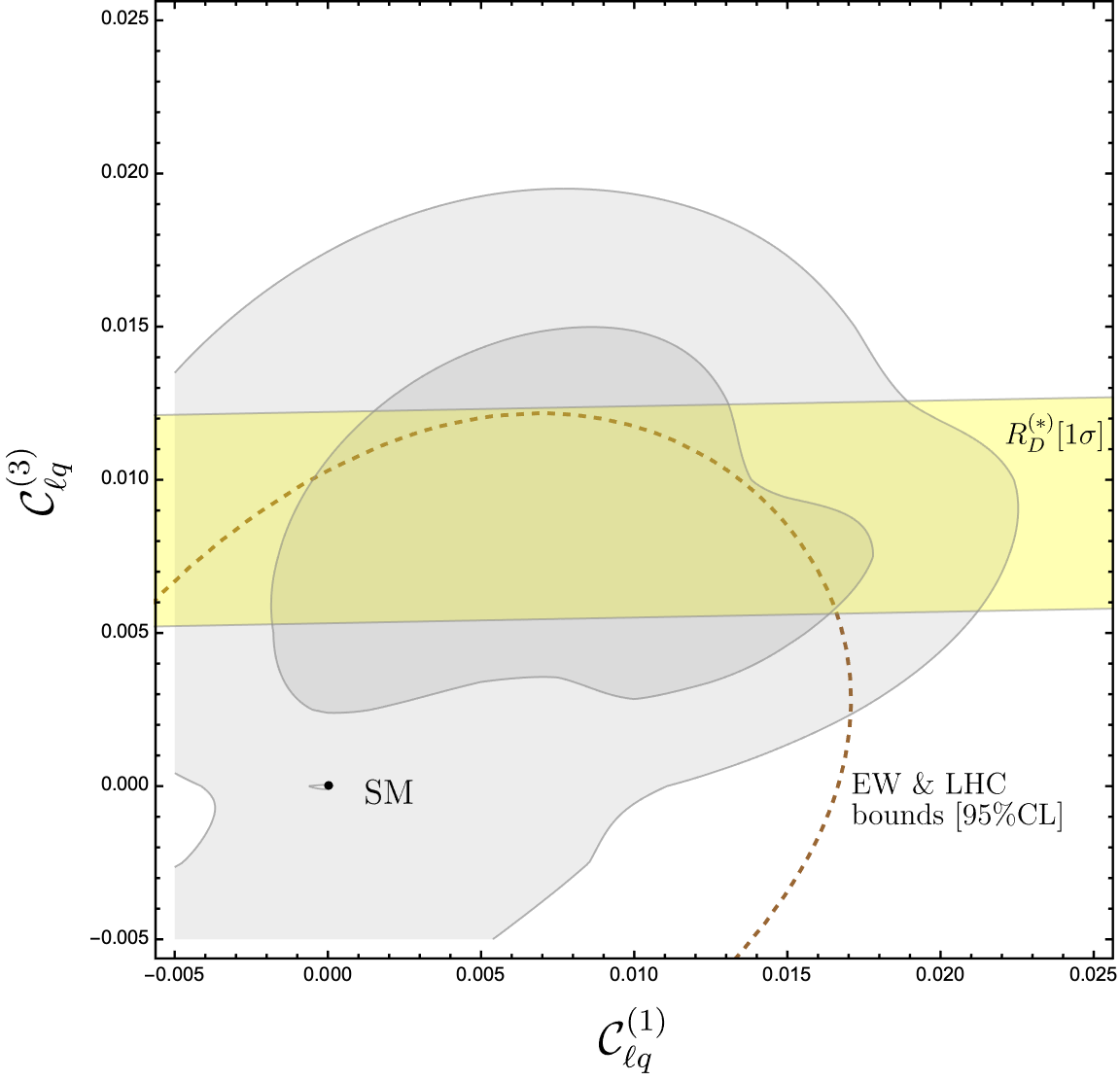 ESPP2026 Preliminary
ESPP2026 Preliminary
Wi’
g/M
Ui
1 TeV
2 TeV
Z’
2026 ESPPU – Open Symposium (Venice, June 2025) 		                   G. Isidori - Status and open questions in Flavour Physics
37
An explicit example of flavour –  EW interplay (assuming NP signal)
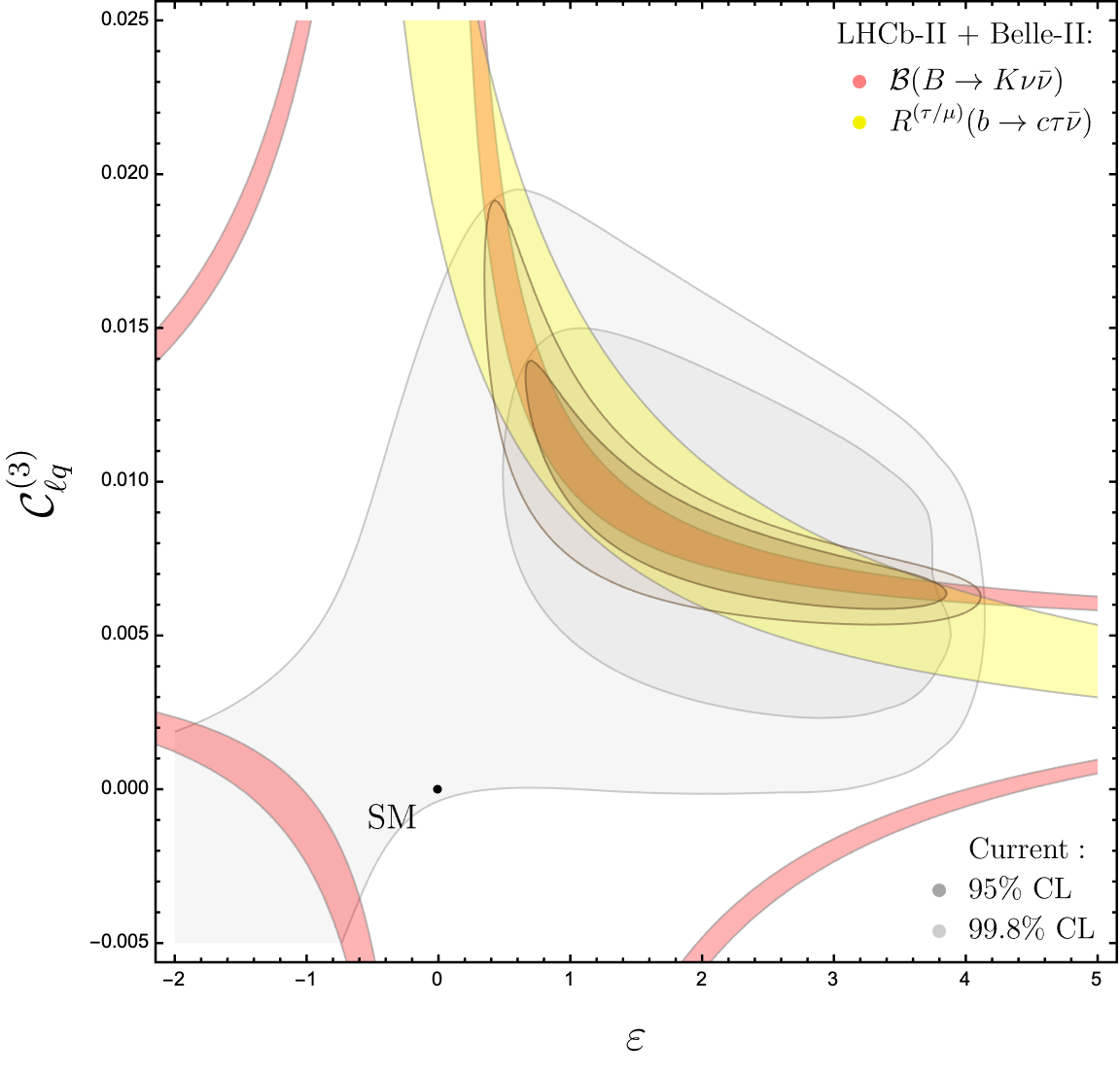 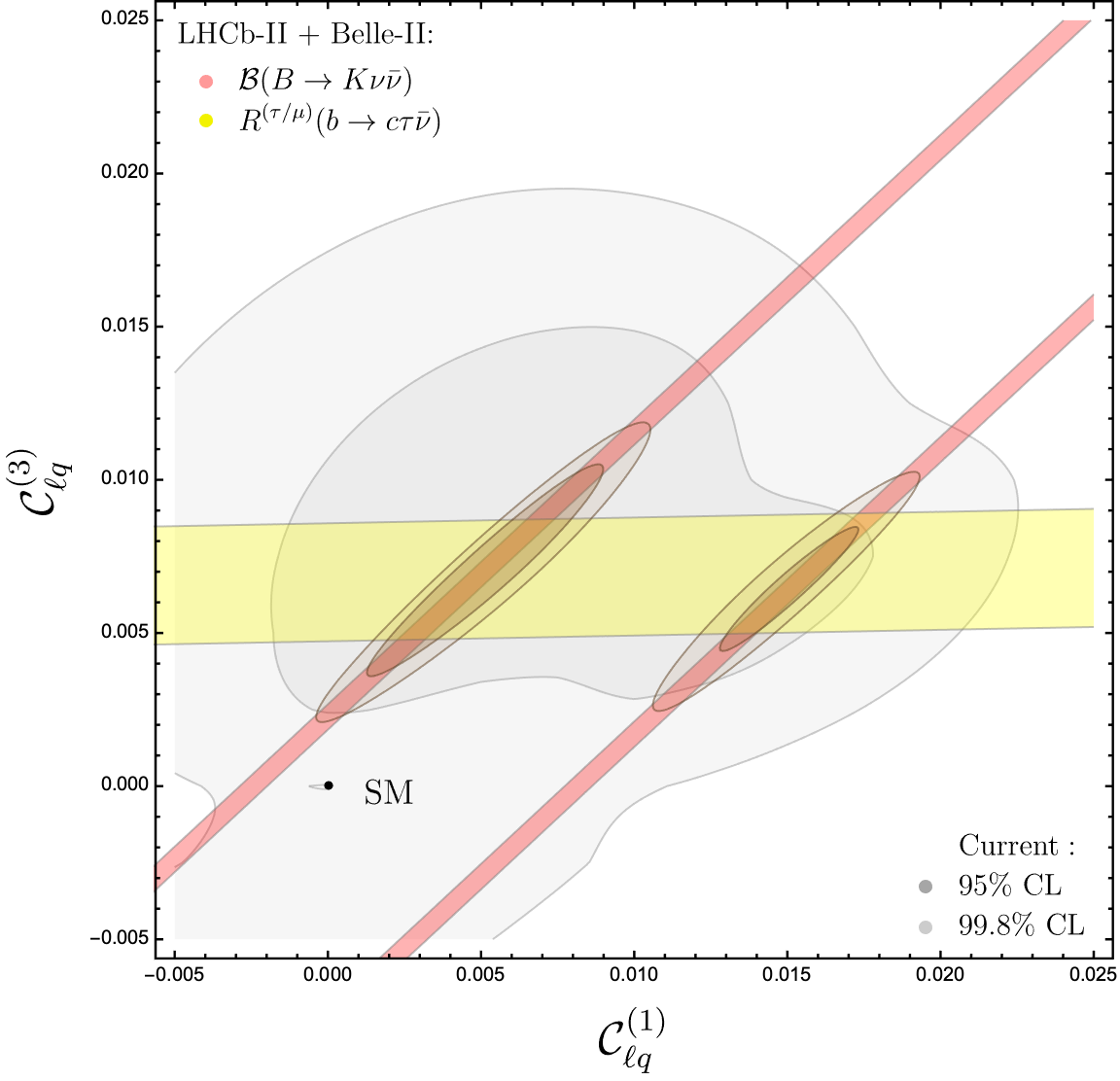 ESPP2026 Preliminary
ESPP2026 Preliminary
2026 ESPPU – Open Symposium (Venice, June 2025) 		                   G. Isidori - Status and open questions in Flavour Physics
38
An explicit example of flavour –  EW interplay (assuming NP signal)
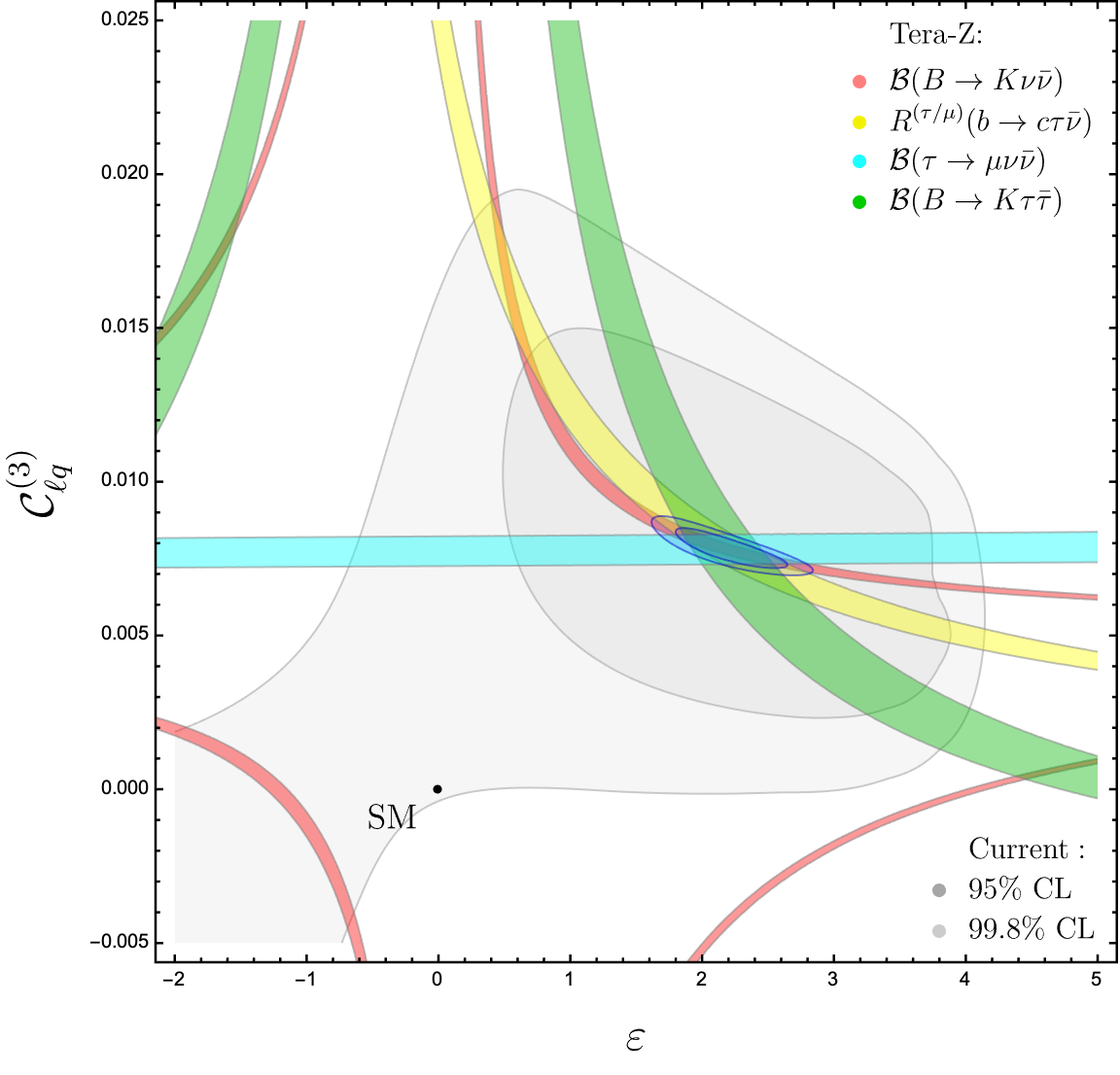 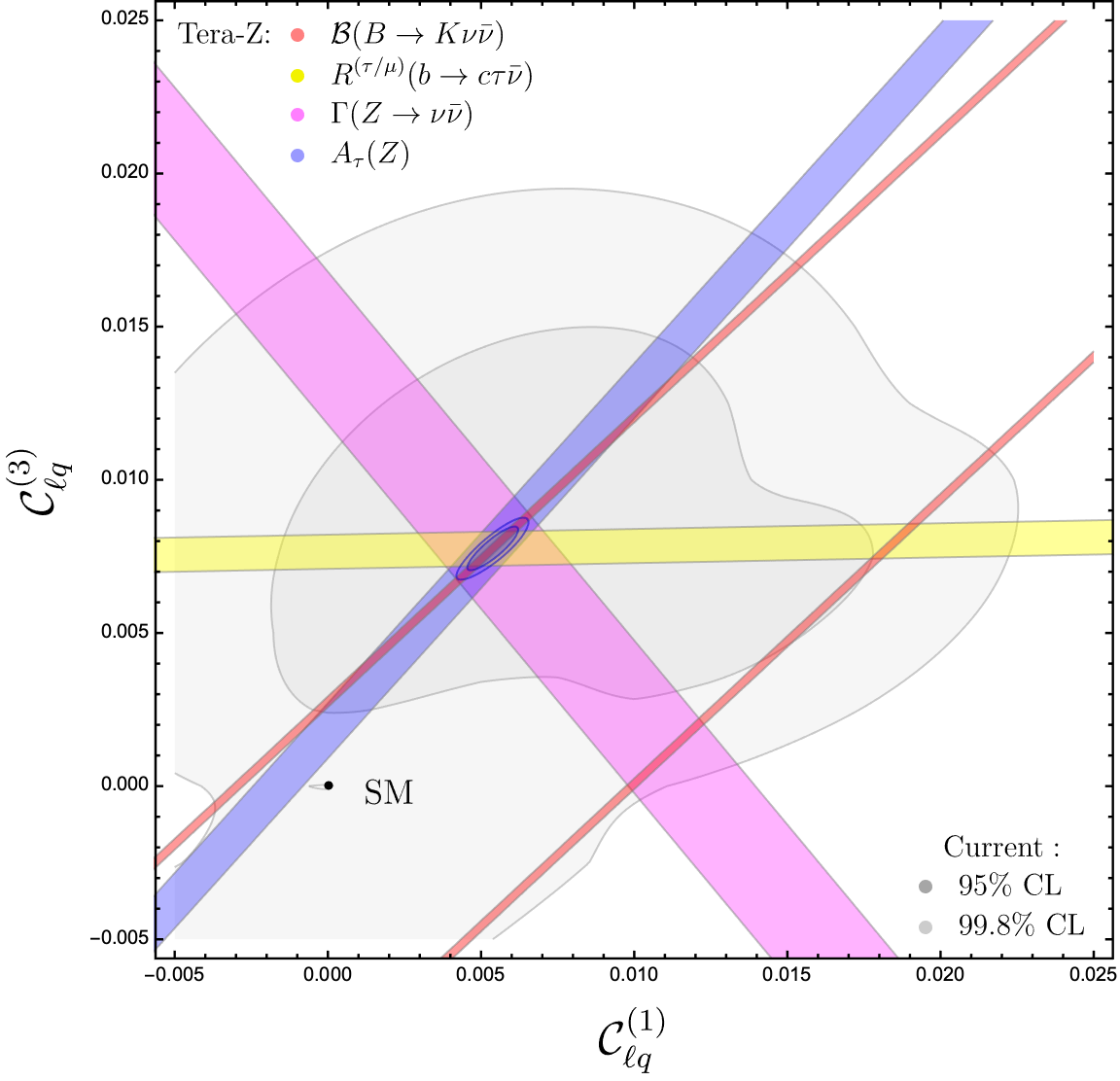 ESPP2026 Preliminary
ESPP2026 Preliminary
2026 ESPPU – Open Symposium (Venice, June 2025) 		                   G. Isidori - Status and open questions in Flavour Physics
39
About flavour, EW, and Higgs physics interplay
What we have illustrated is only an example, but the conclusions are very general:
The interplay of a large number of observables is a key ingredient if we aim to “decode” the underlying theory via indirect measurements and/or “validate” indirect BSM evidences 	(in concrete models there are not hundreds parameters, but likely more than three…) and flavour physics represent a particularly “rich” domain of NP sensitive observables.
Precision Higgs, electroweak, and flavour physics are three faces of the same strategy: 
for all of them the primary objective is indirect discovery
in realistic models, with TeV-scale NP, they provide very complementary information
2026 ESPPU – Open Symposium (Venice, June 2025) 		                   G. Isidori - Status and open questions in Flavour Physics
40
Conclusions
What Archimedes would have said, in 200 B.C., if he knew about our strategy…
“Give me enough statistics for flavour physics, precision in theory & experiment to exploit it (*)and I will unveil what’s beyond the SM !”
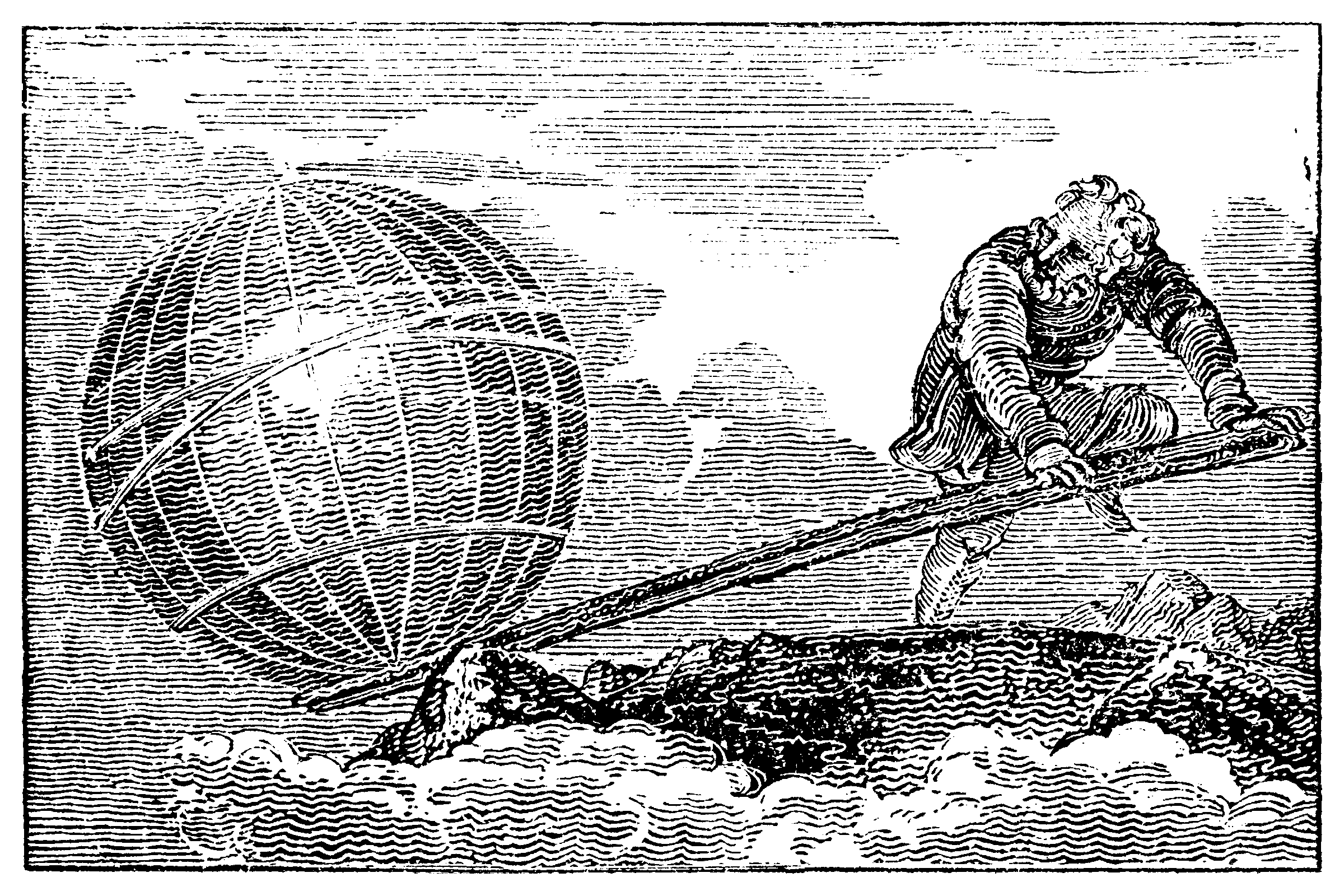 SM
(*) Next talk will clarify 
    what this really means…
Image from Wikimedia Commons
2026 ESPPU – Open Symposium (Venice, June 2025) 		                   G. Isidori - Status and open questions in Flavour Physics
41
Backup
2026 ESPPU – Open Symposium (Venice, June 2025) 		                   G. Isidori - Status and open questions in Flavour Physics
42
Large-scale facilities [b,c,t]:	future prospects
g             quarks              m                  e                 t                   n
b → s mm 	     Rbs (e/m)         b → s tt	   b → s nn 
b → c mn	     Rbc (e/m)         b → c tn
b → s g         Bs ⟷ Bs
3q → 2q
b → d mm 	     Rbd (e/m)	         b → d tt	   b → d nn 
b → u mn	     Rbu (e/m)         b → u tn
3q → 1q
b → d g         Bd ⟷ Bd
Processes with sub-leading theory/parametric errors in 
the post LHCb-II + Tera-Z era:
c → u mm 	     Rcu (e/m)	 			   c → u nn 
c → s mn	     Rcs (e/m)
c → d mn	     Rcd (e/m)
2q 
 1q
2q →
c → u g          D ⟷ D
Interesting prospects 
@ FCC-hh  & muC
More Z would 
help…
2l
1l
t → m g	 t → m qq 	      t → m mm 	t → m ee			        t → m nn
t → e g        t → e qq 	      t → m ee 	t → e ee 			        t → e nn
3l →
2026 ESPPU – Open Symposium (Venice, June 2025) 		                   G. Isidori - Status and open questions in Flavour Physics
43